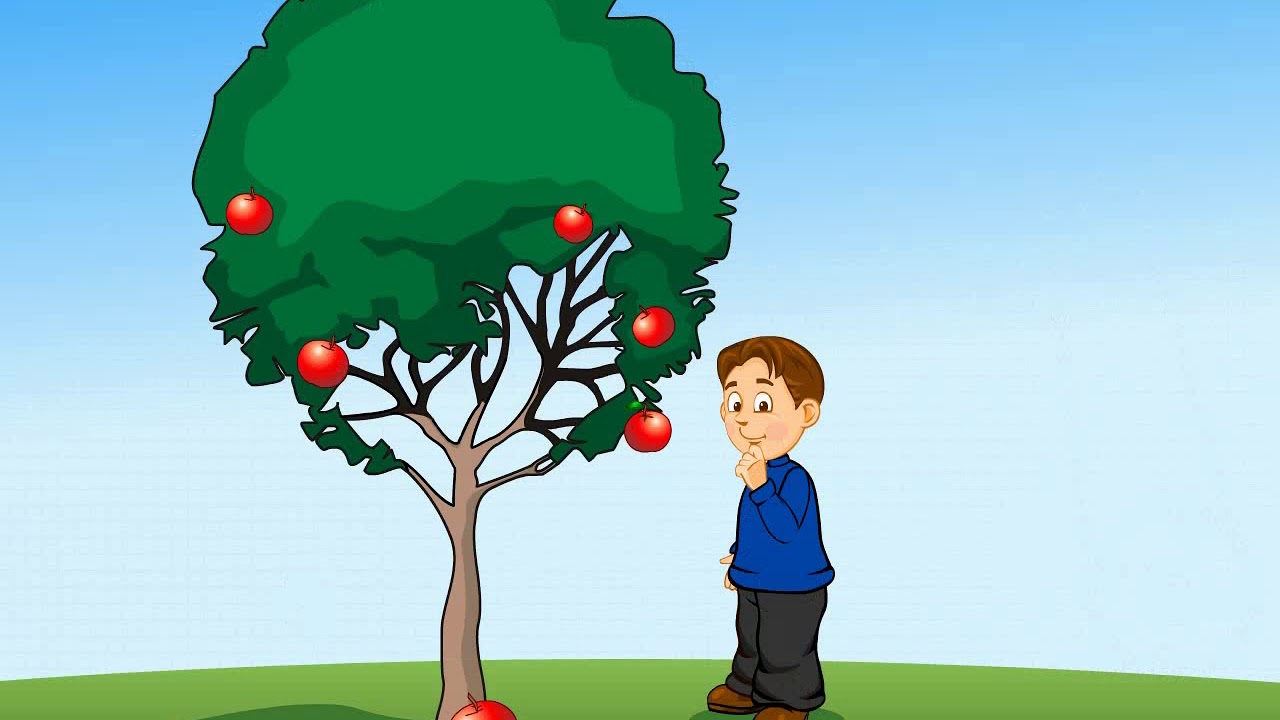 Я досліджую світ
Сьогодні
22.09.2022
Урок
№7
Що таке фізичне тіло? Характеристика тіл. Речовини з яких складаються тіла
Сьогодні
Програма «Як почуває себе ненька Україна?» в прямому ефірі
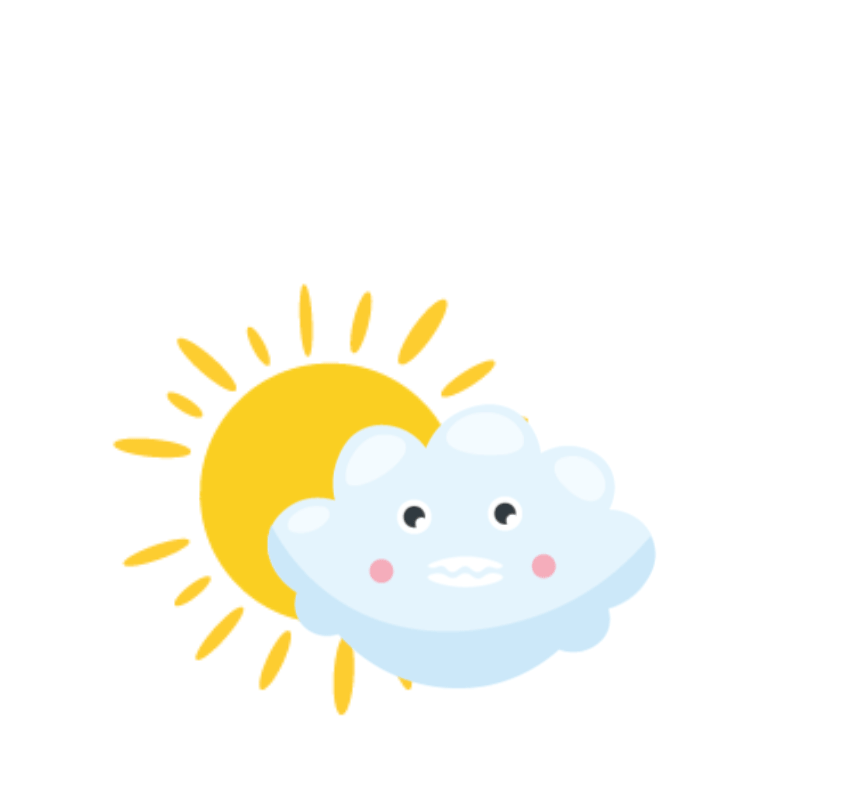 22.09.2022
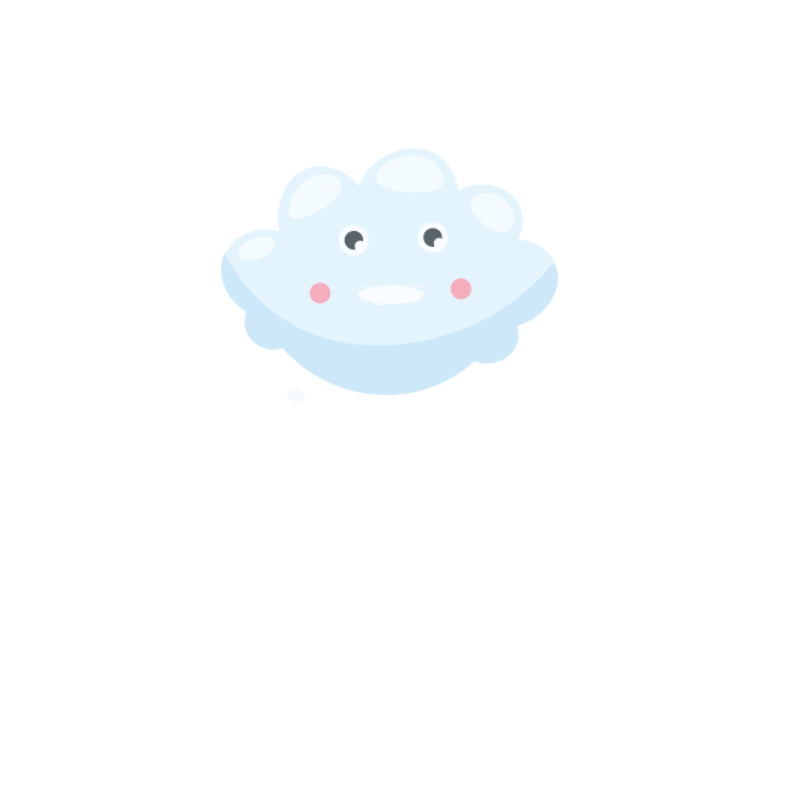 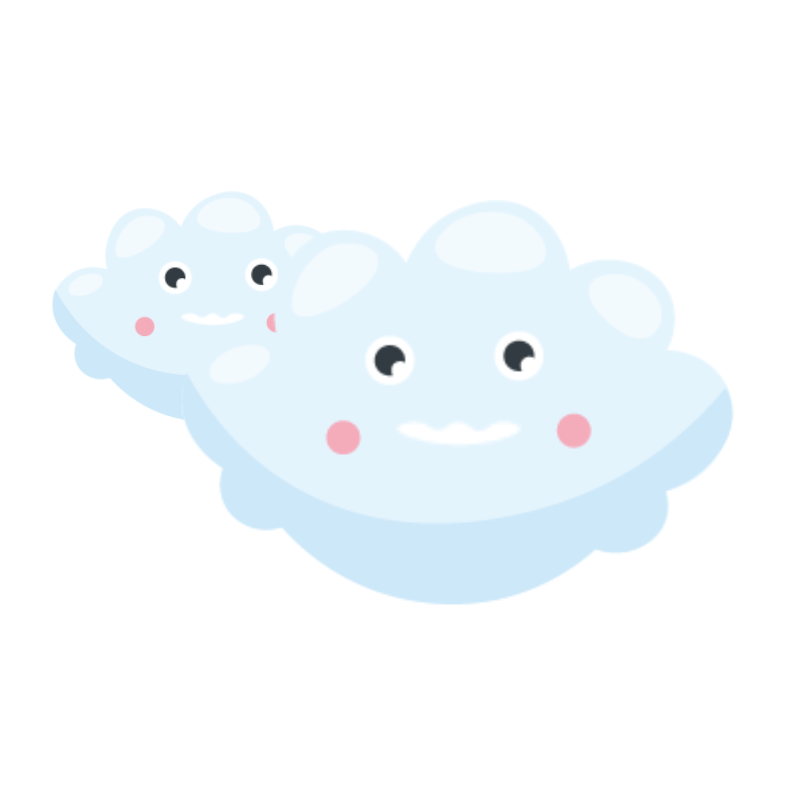 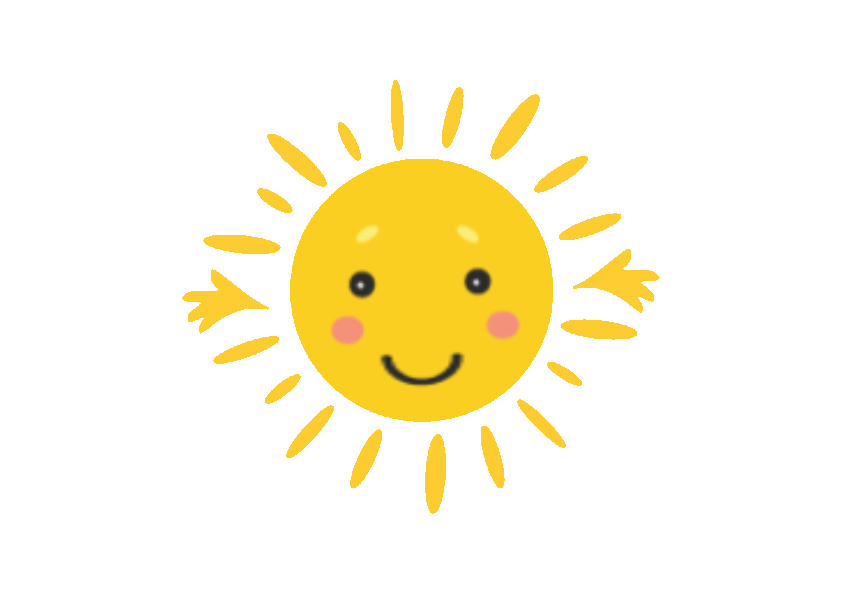 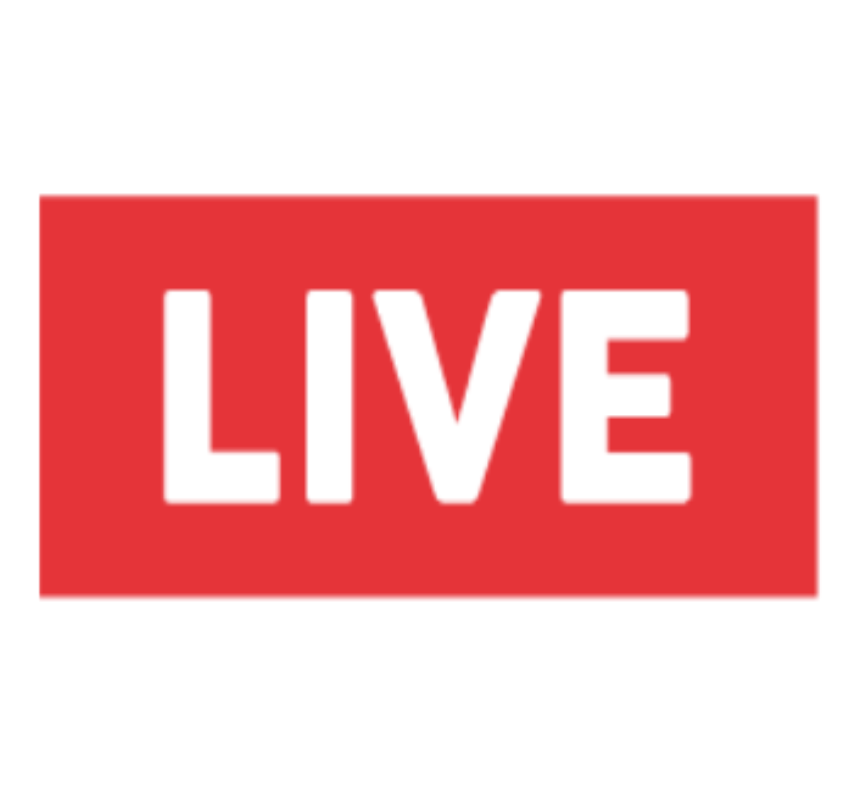 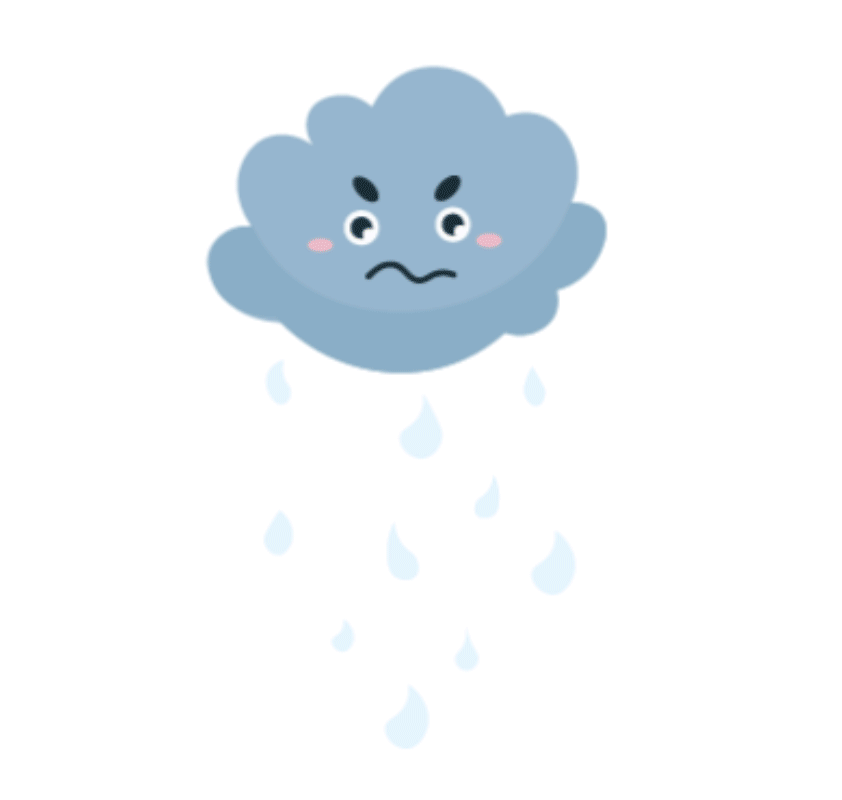 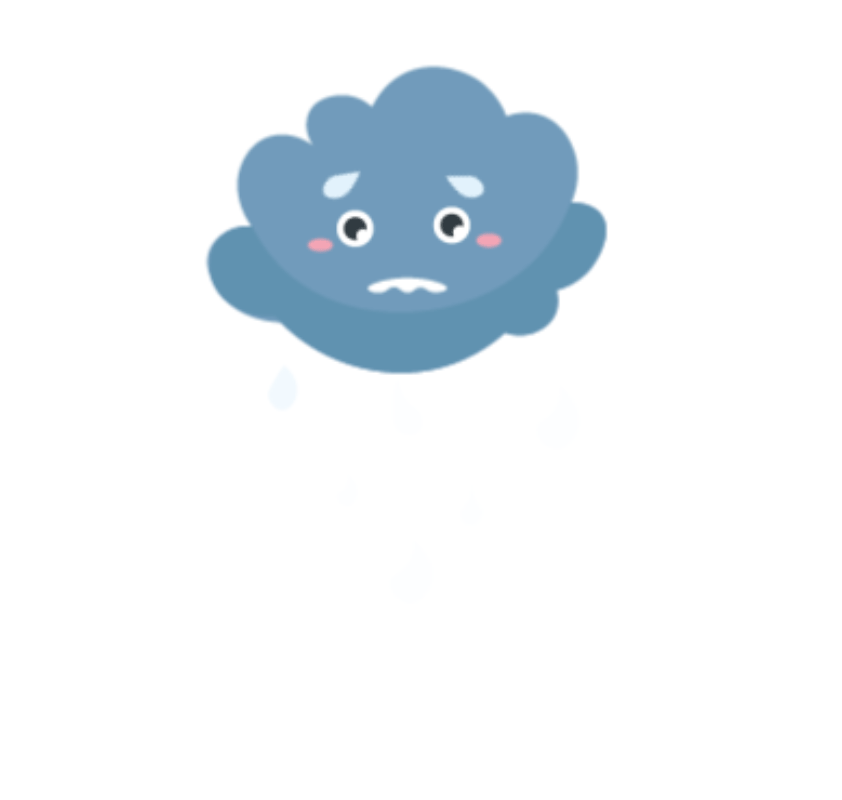 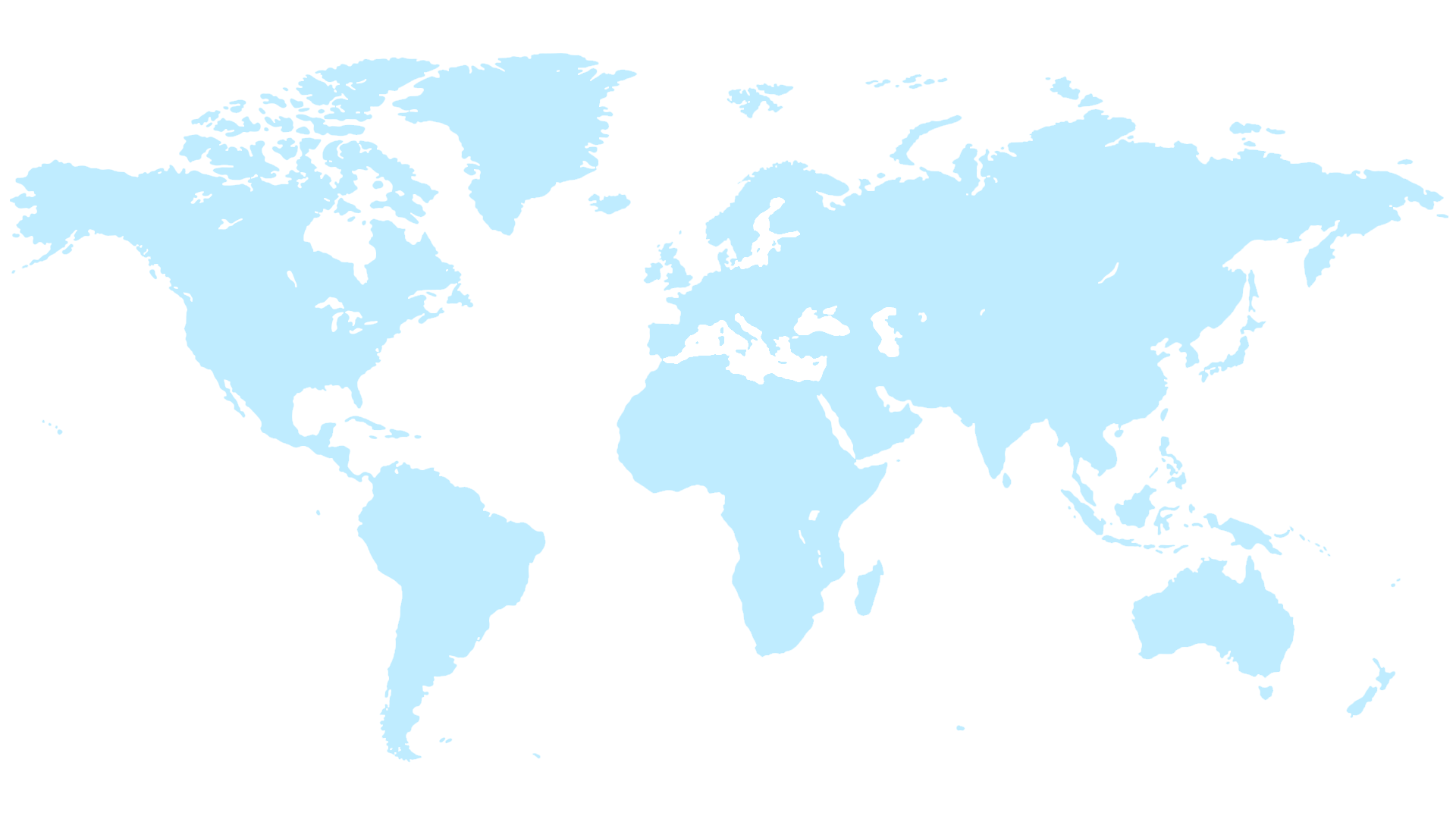 Привіт, друзі!
А яка зараз пора року?
Який місяць?
Яке сьогодні число?
Мої вітання!
Яким було вранці небо, коли ми йшли до школи?
Що стосовно опадів?
Кому відома температура повітря?
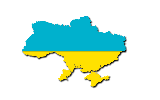 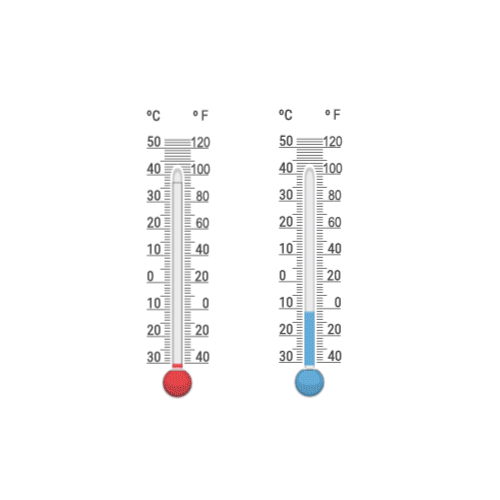 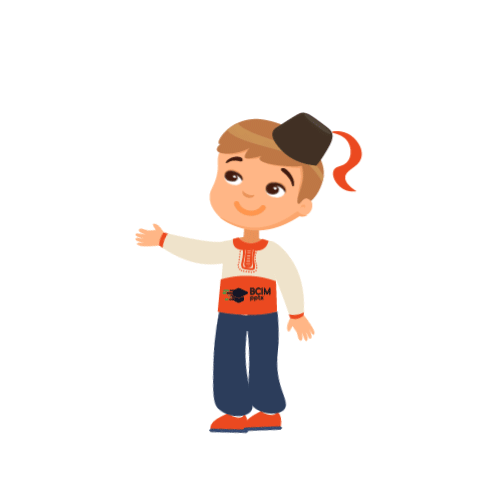 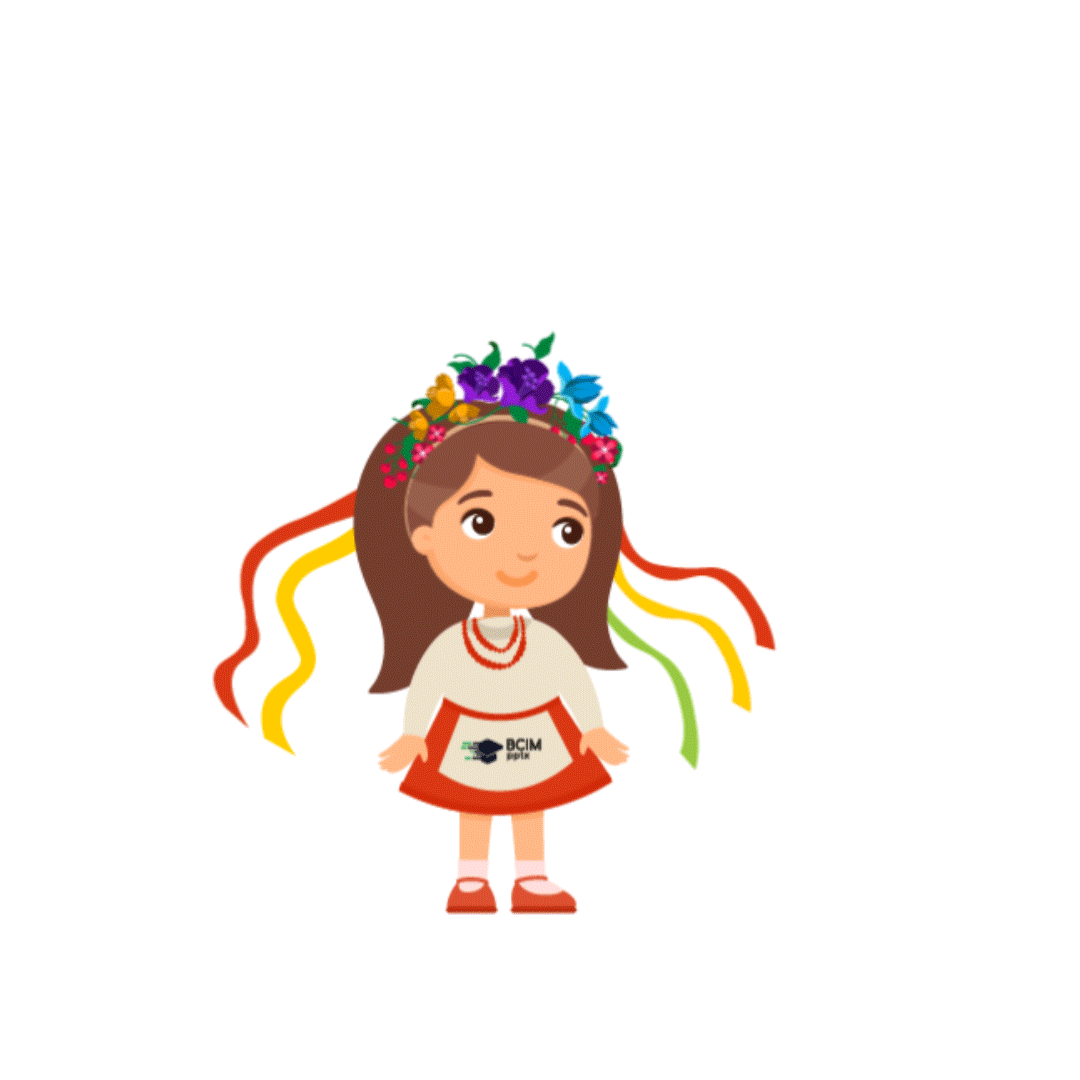 Сьогодні
Пригадай
22.09.2022
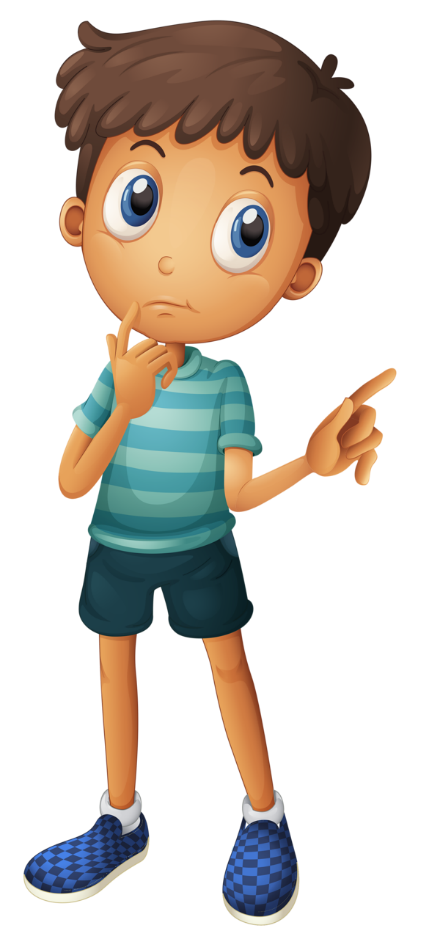 Роздивись навколо. Ти живеш у довкіллі серед об’єктів неживої і  живої природи та виготовлених людиною.
Сьогодні
Розглянь схему. Доповни прикладами
22.09.2022
Неприродні 
(рукотворні предмети)
Природні
Тіла
(об’єкти)
Тіла живої природи
Тіла неживої природи
Сьогодні
Слово вчителя
22.09.2022
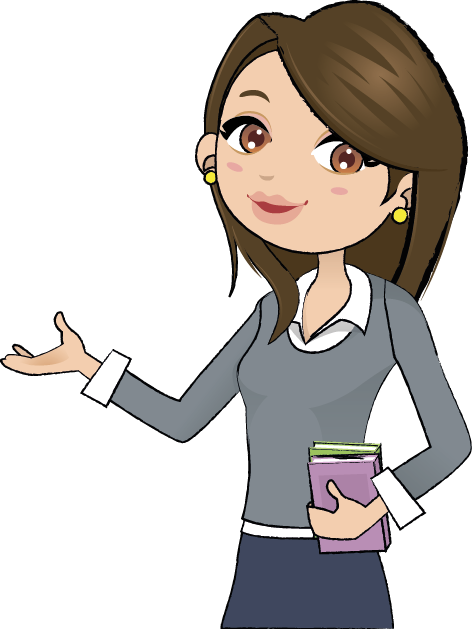 Навколишній світ надзвичайно різноманітний. Все що тебе оточує це – тіла.
Підручник.
Сторінка
25
Сьогодні
Назви фізичні тіла. Порівняй їх.
22.09.2022
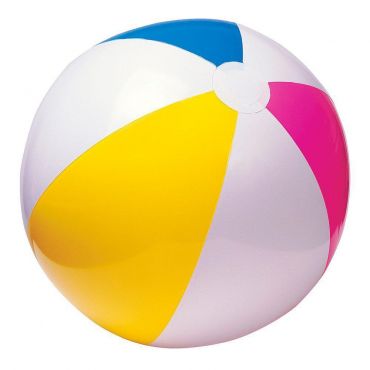 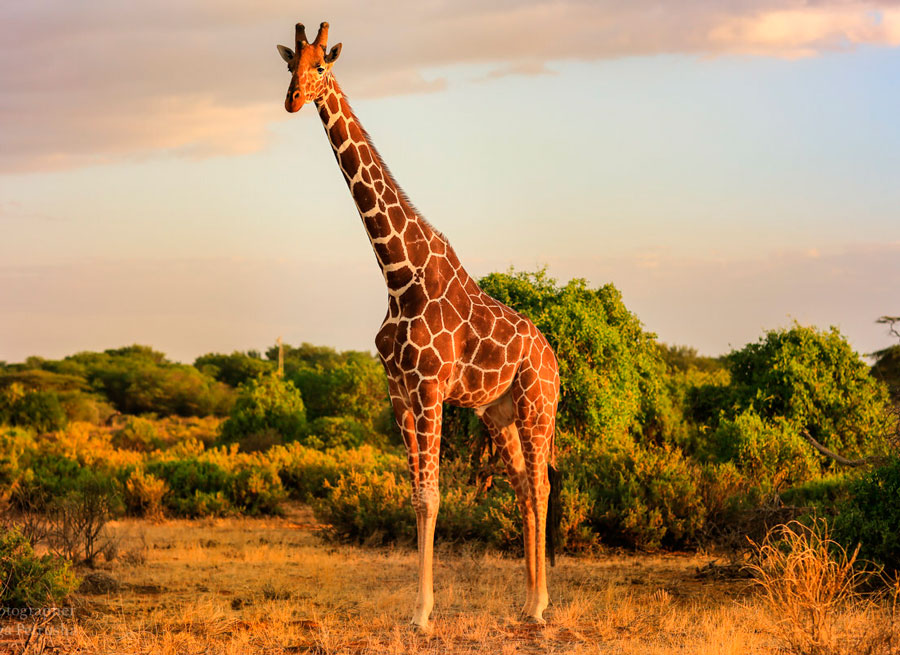 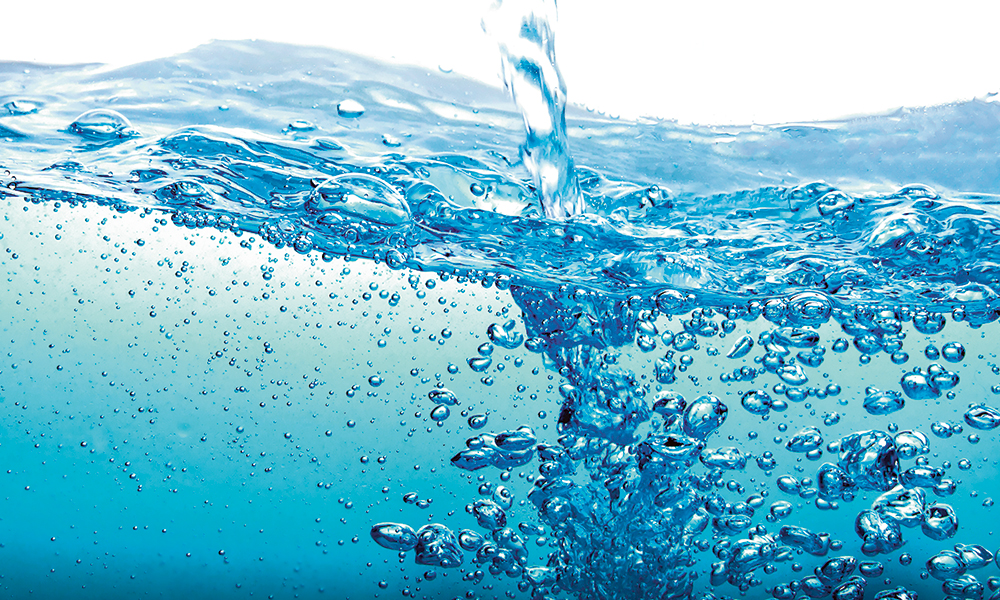 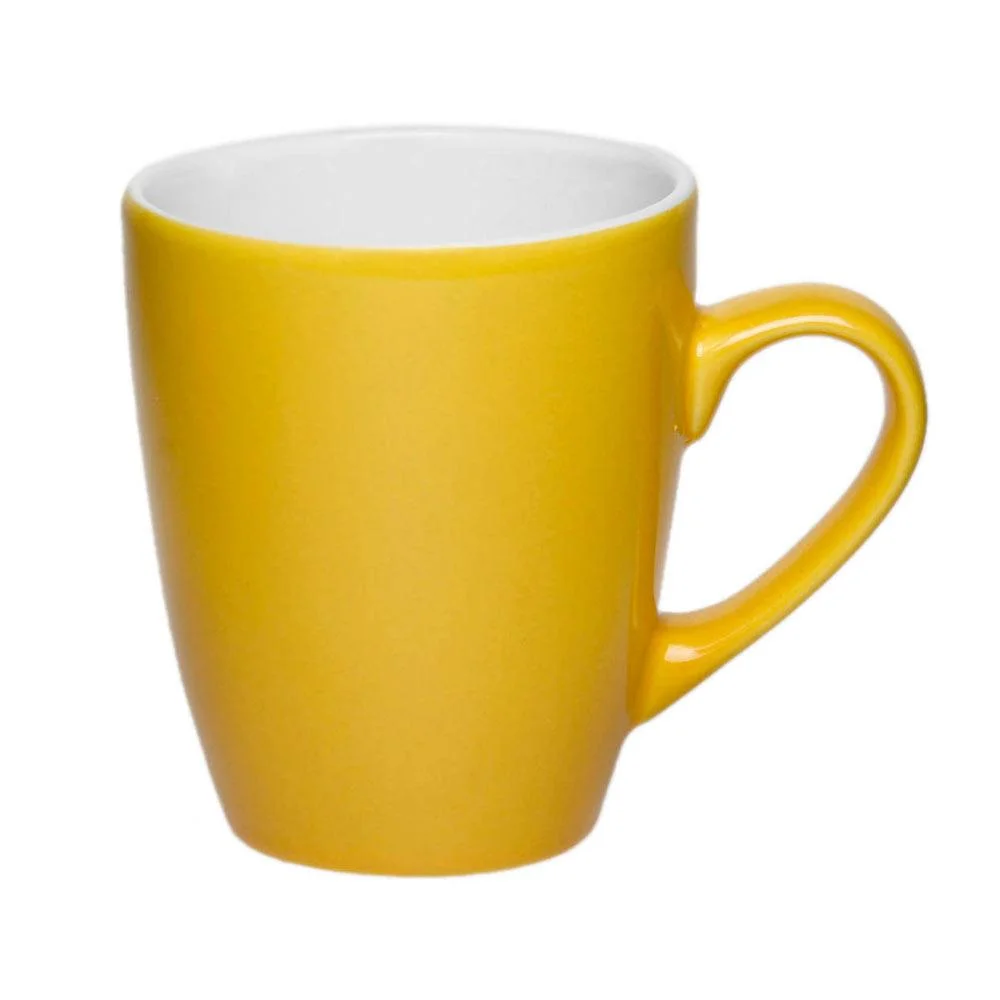 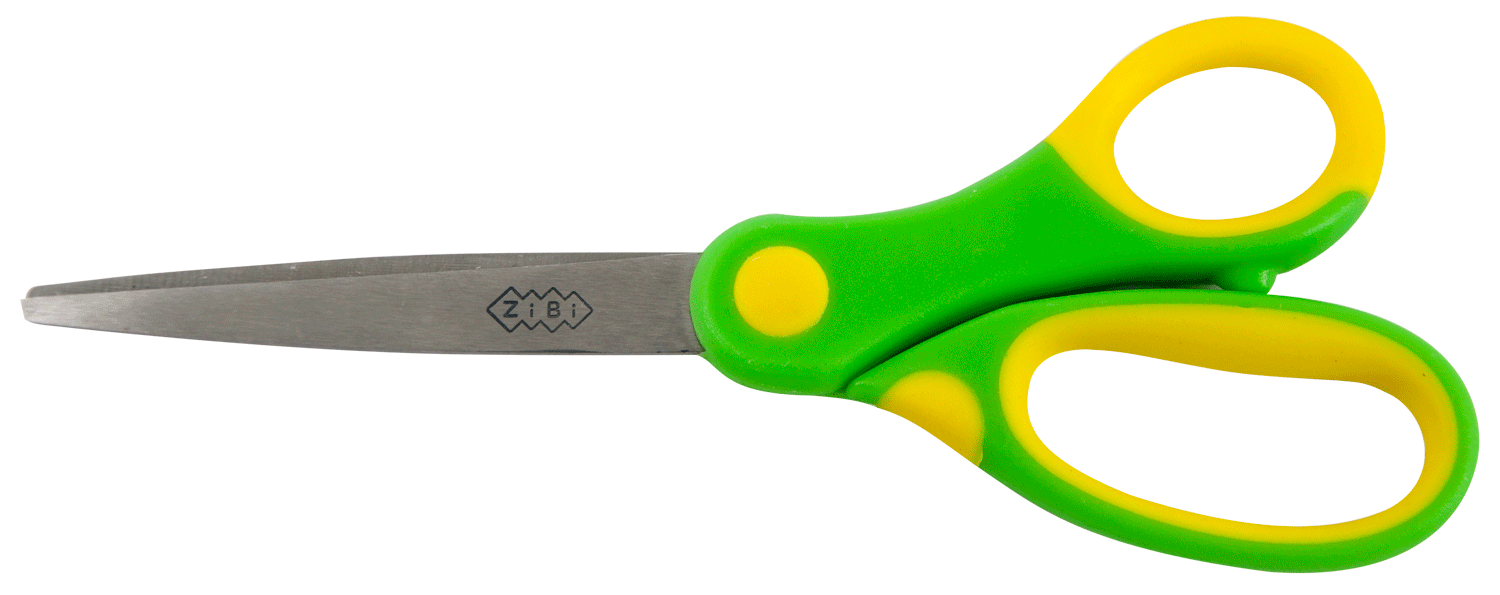 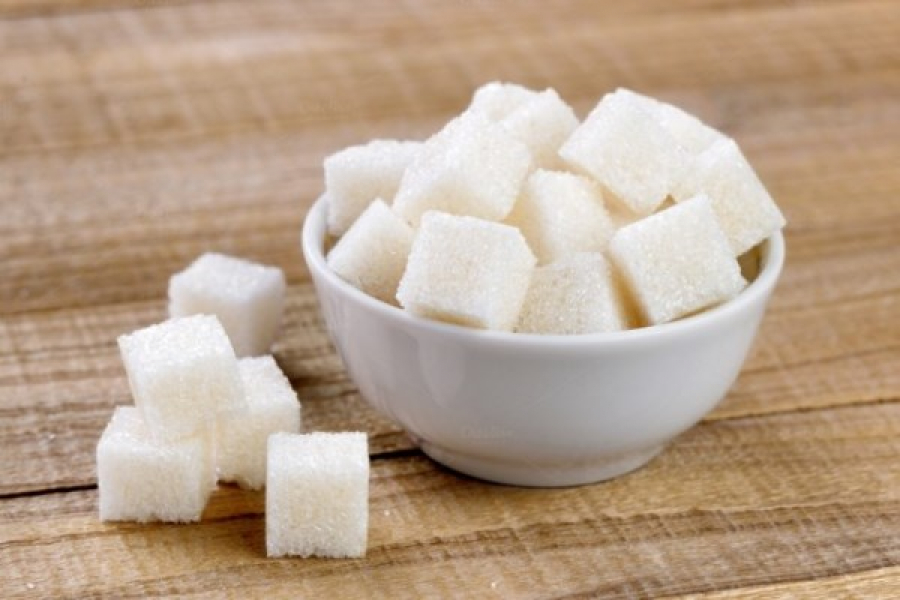 Сьогодні
Поміркуй
22.09.2022
Тіла відрізняються за формою, розмірами, масою, об’ємом, кольором і  станом. Вони бувають твердими, рідкими та газоподібними.
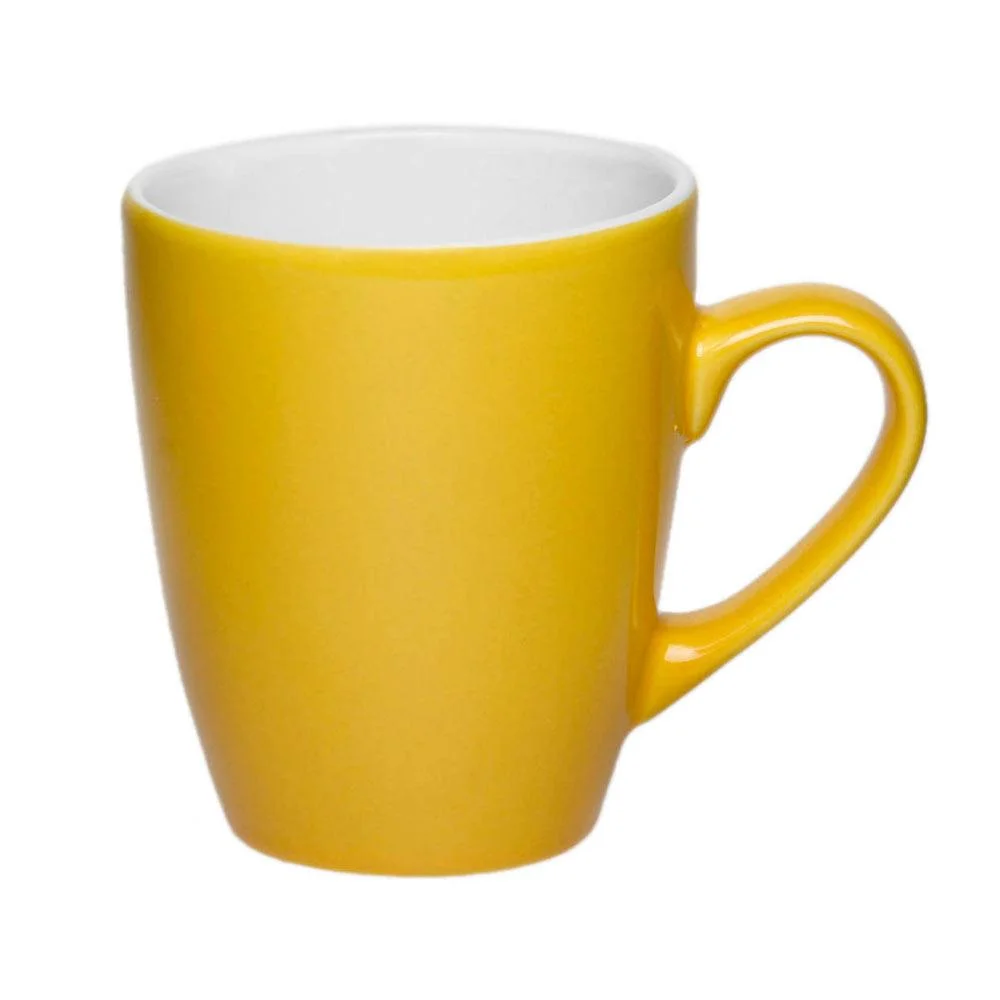 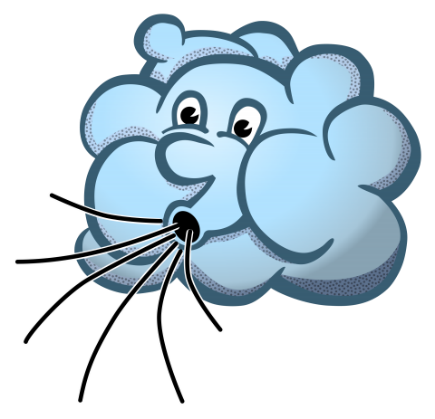 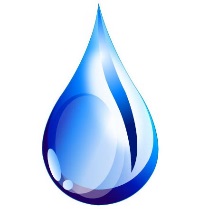 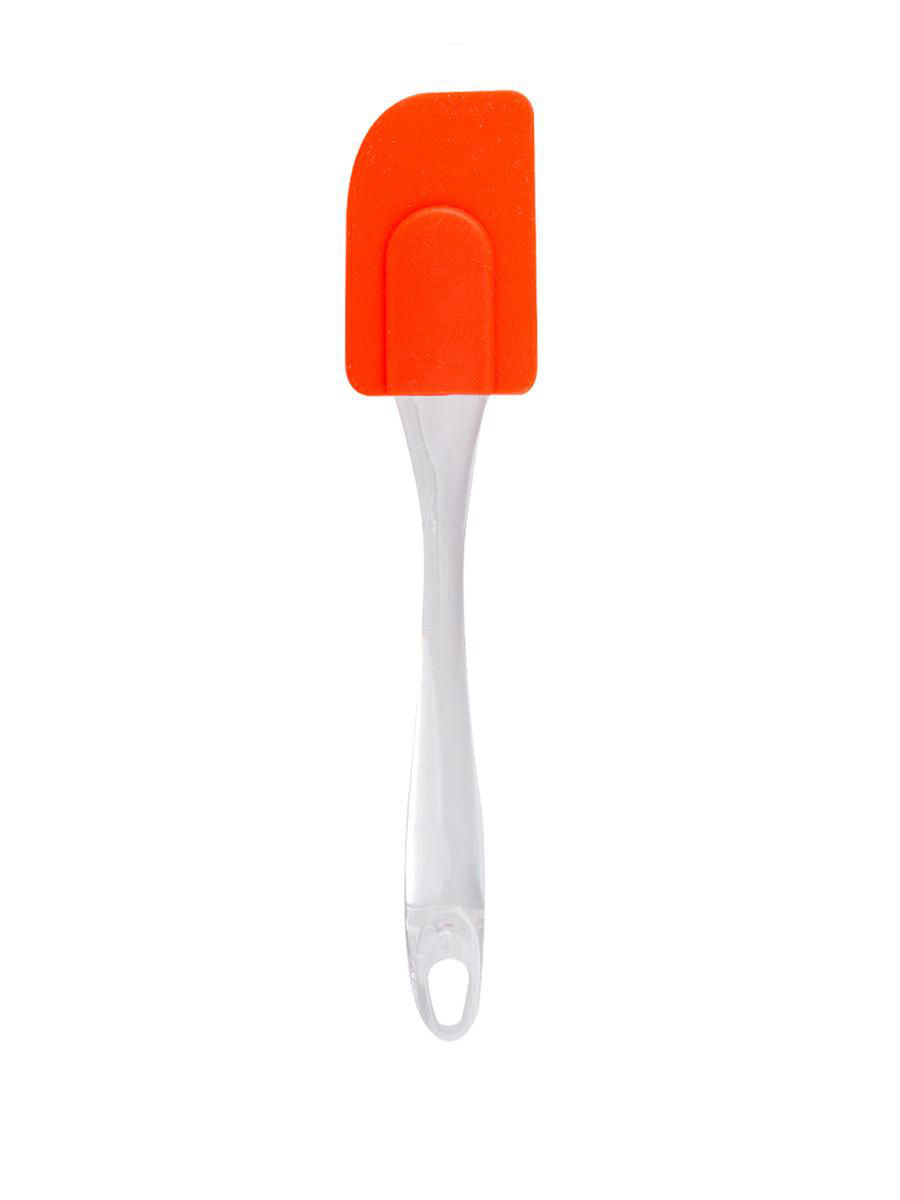 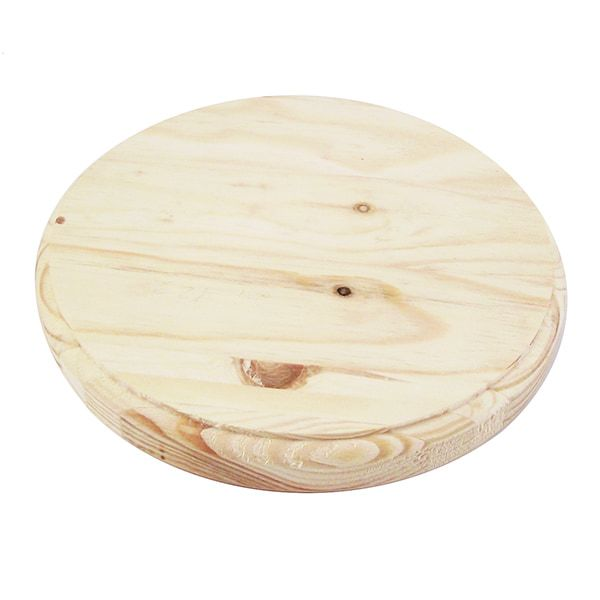 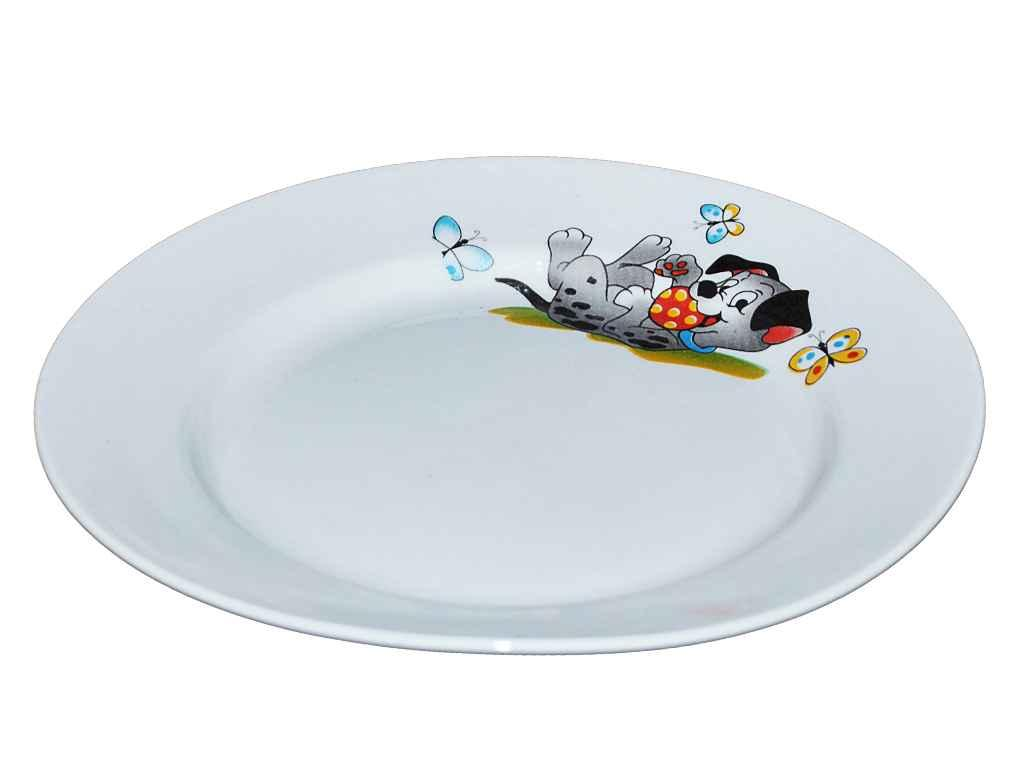 Підручник.
Сторінка
25
Опиши та порівняй пари тіл, зображені на малюнку 26.
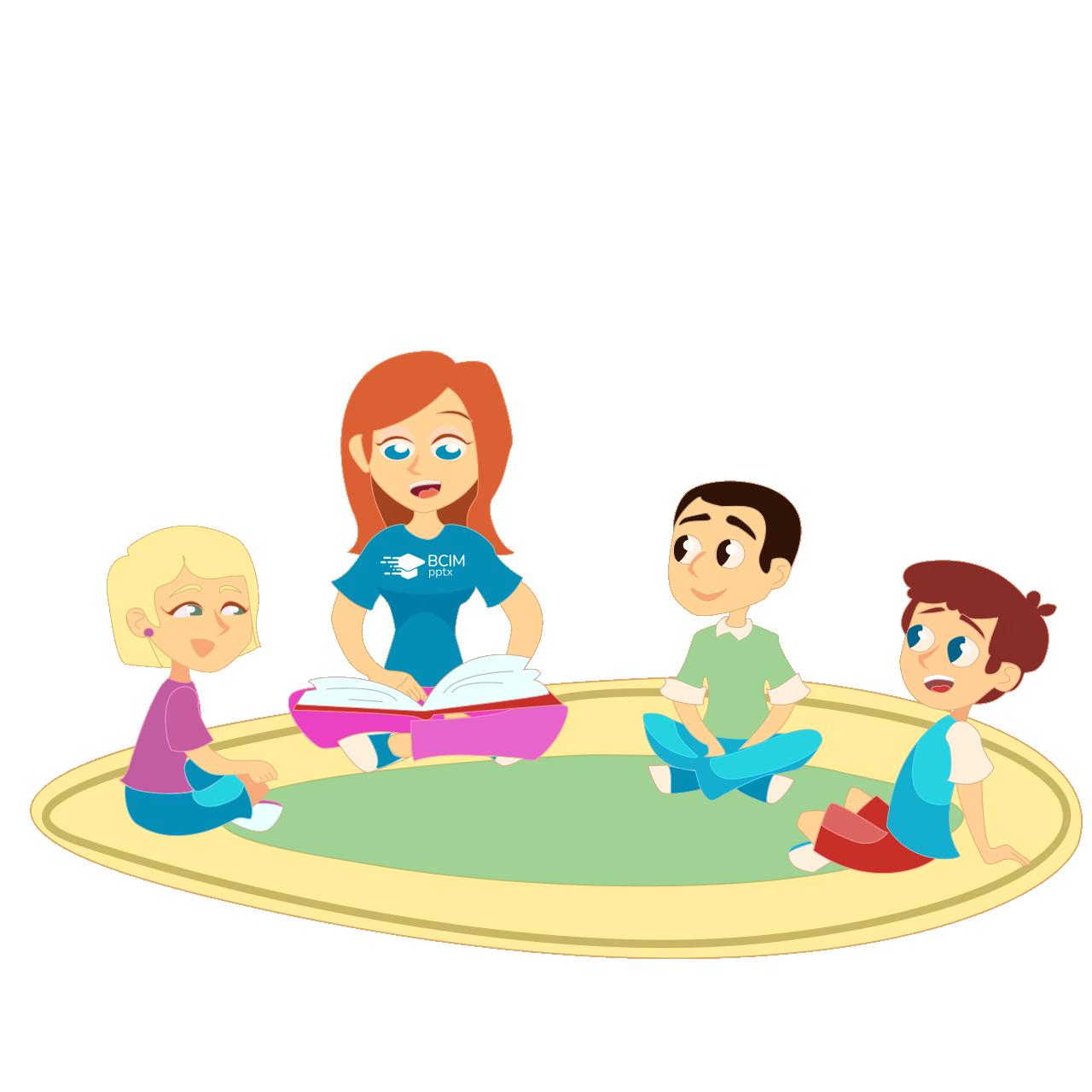 Сьогодні
Робота в підручнику
22.09.2022
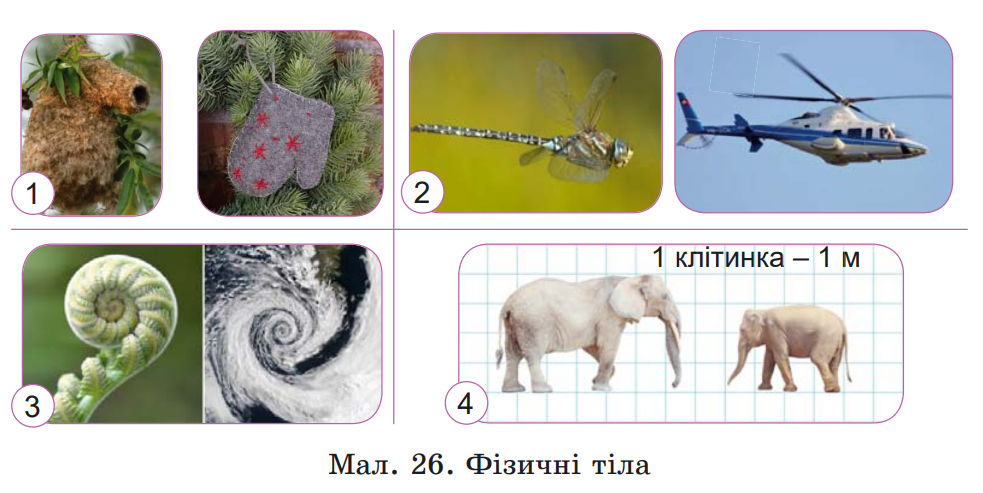 Підручник.
Сторінка
25
Сьогодні
Запам’ятай
22.09.2022
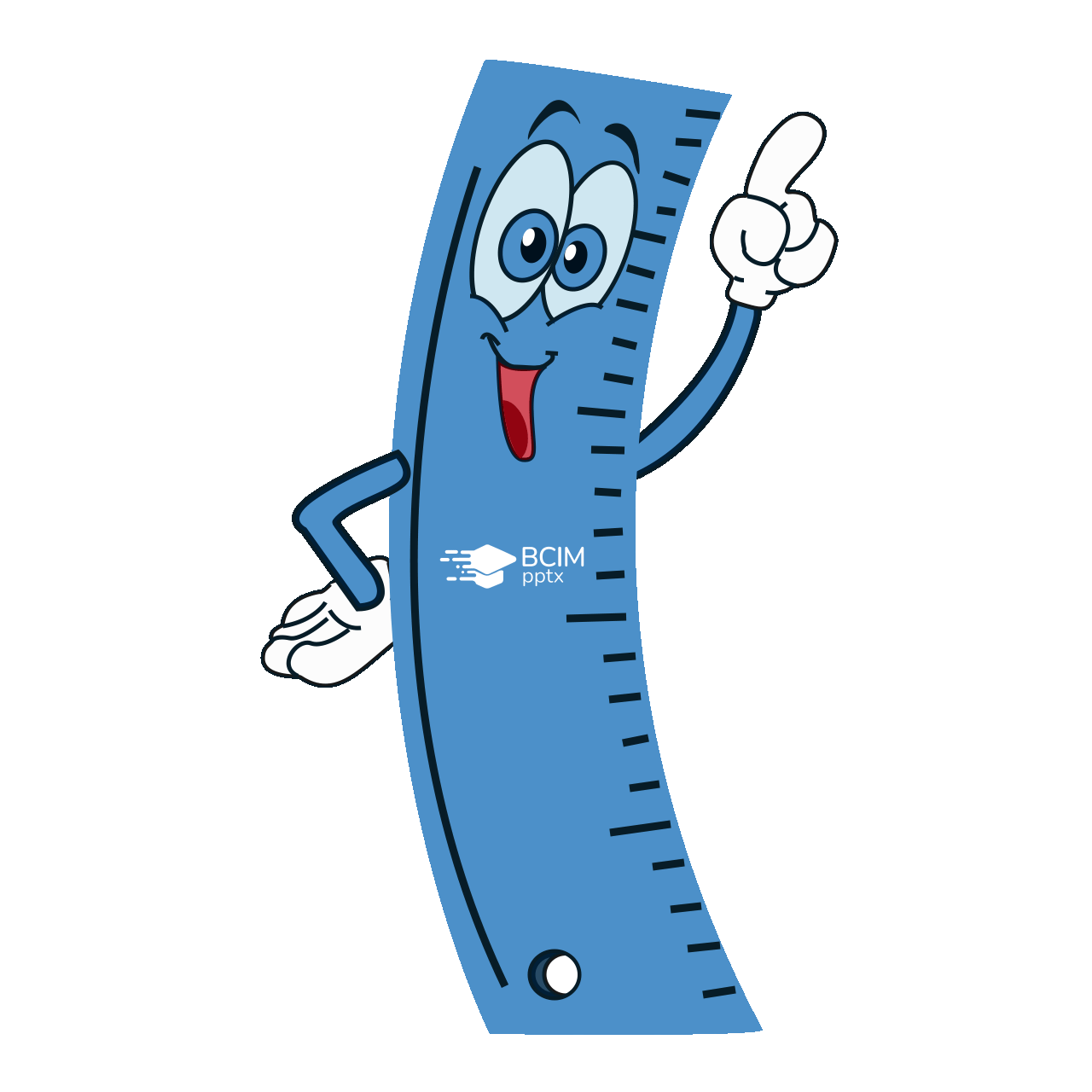 Характеристики тіл – це ознаки, за якими вони відрізняються між собою.
Підручник.
Сторінка
25
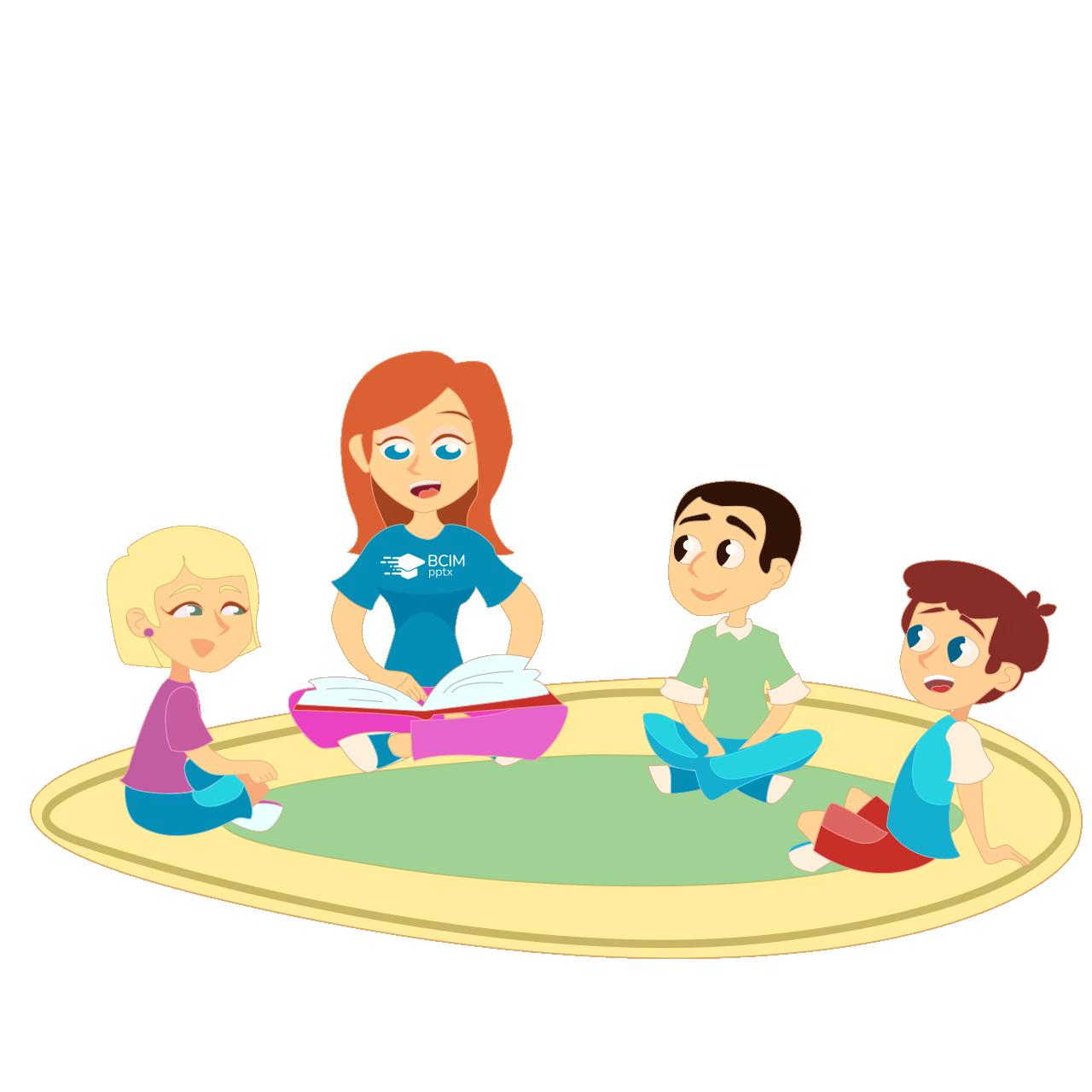 Сьогодні
Розглянь малюнок 27.
Робота в підручнику
22.09.2022
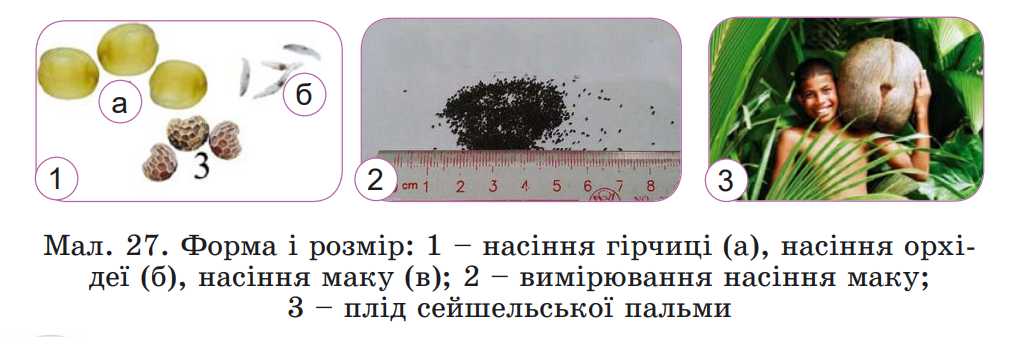 Підручник.
Сторінка
26
Сьогодні
Тварини також дуже різноманітні за розмірами
22.09.2022
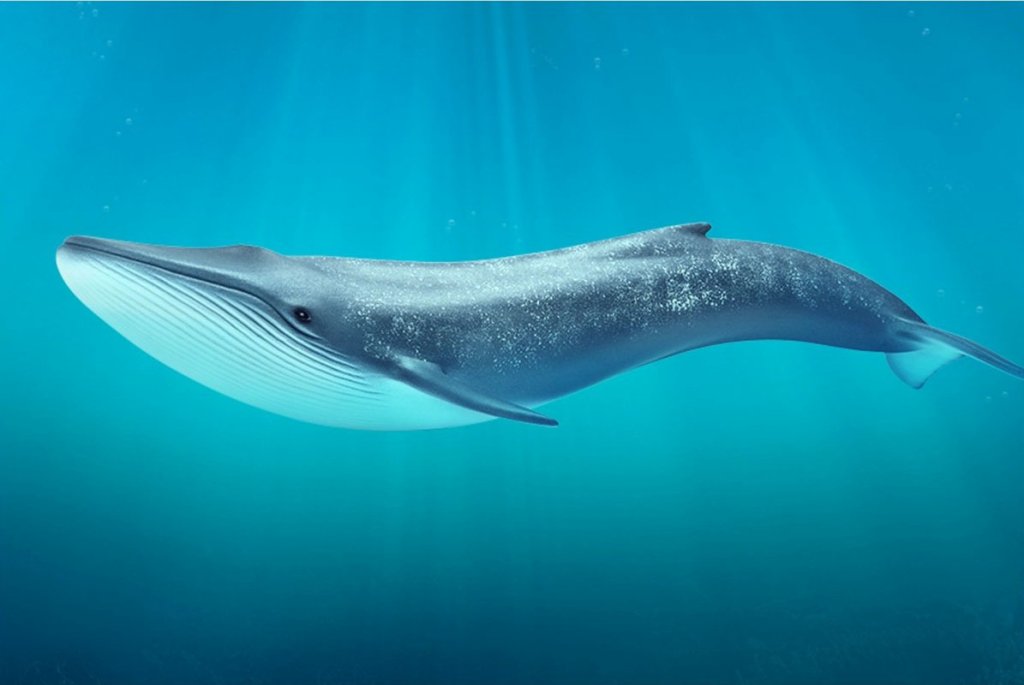 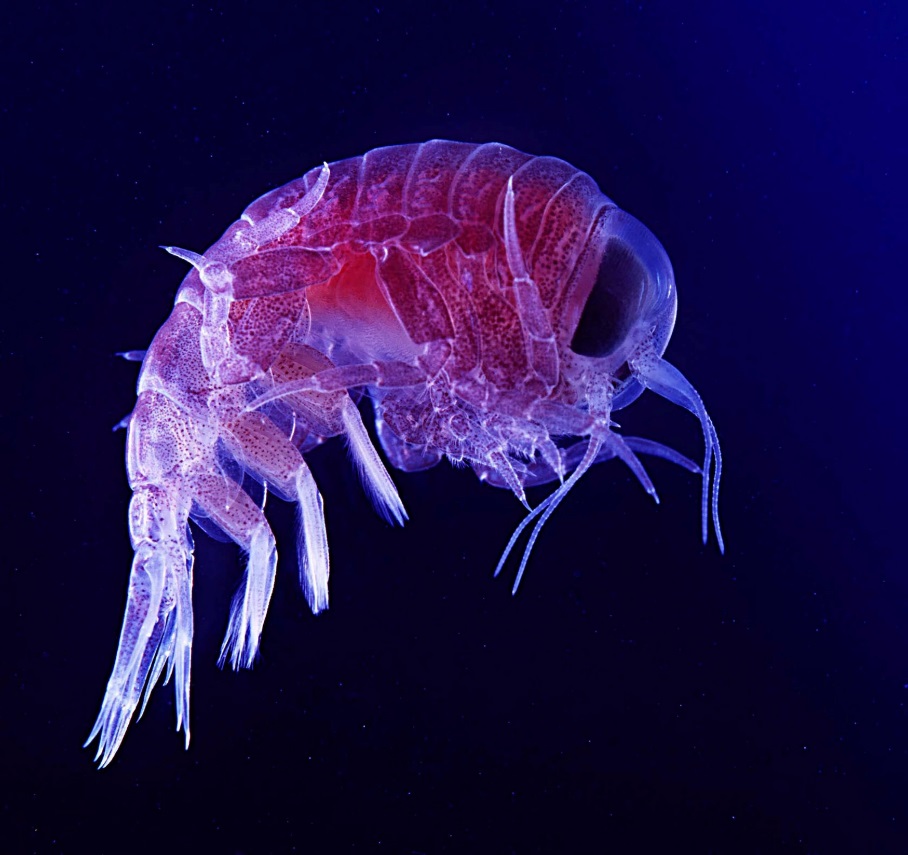 Підручник.
Сторінка
27
Сьогодні
Природні об’єкти, які є в космосі називають небесними тілами
22.09.2022
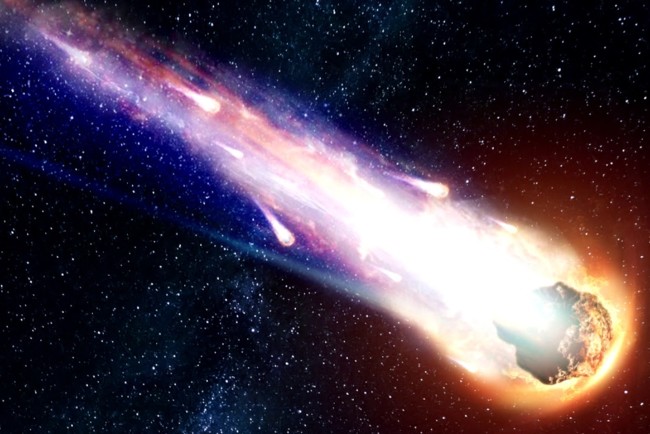 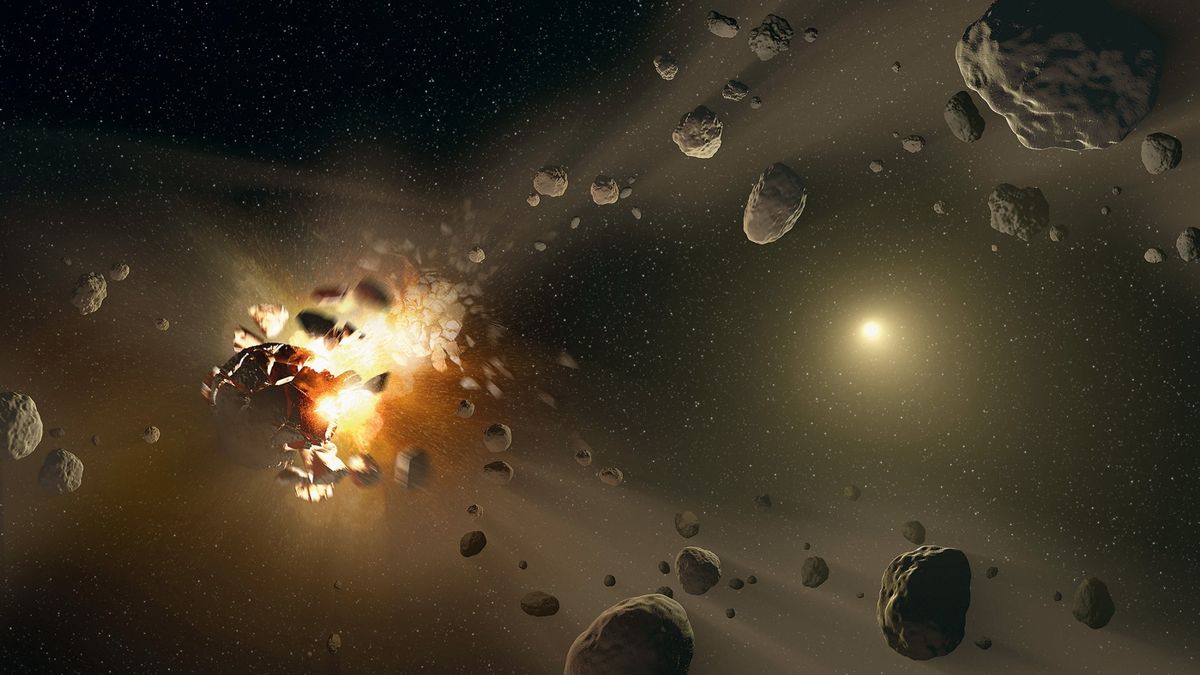 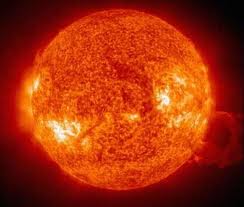 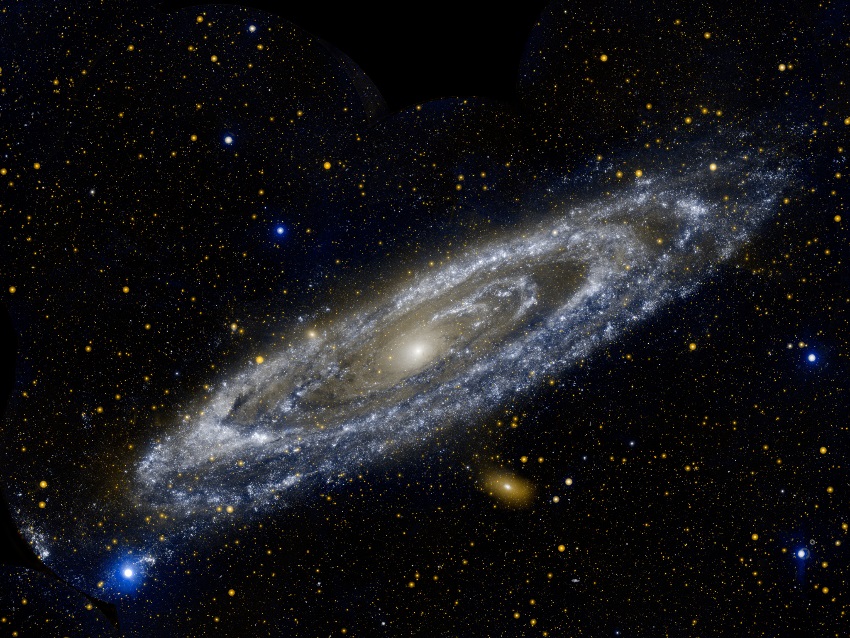 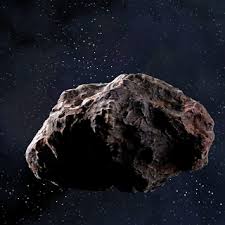 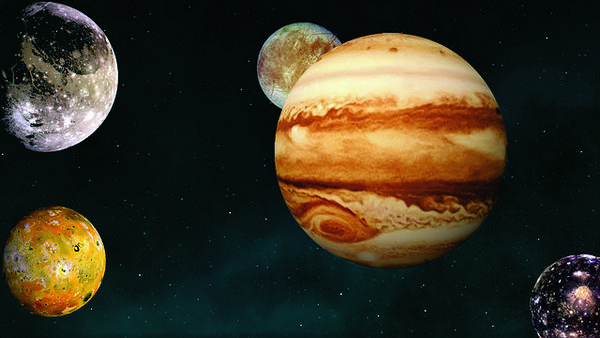 Підручник.
Сторінка
27
Сьогодні
Слово вчителя
22.09.2022
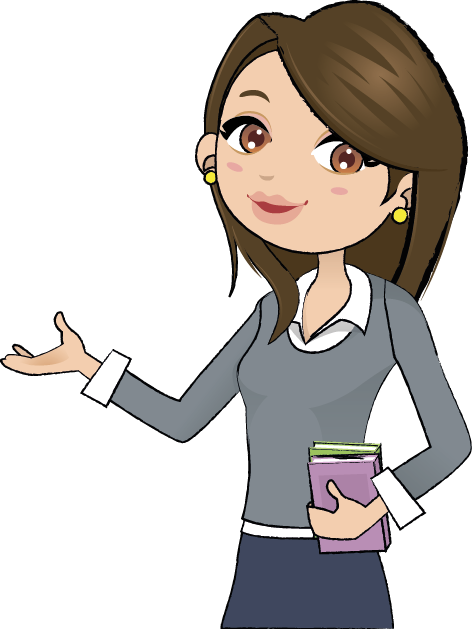 Кожне тіло утворюється з однієї або кількох речовин.
Підручник.
Сторінка
27
Сьогодні
Крапля олії — рідке тіло. Воно утворене речовиною олією
22.09.2022
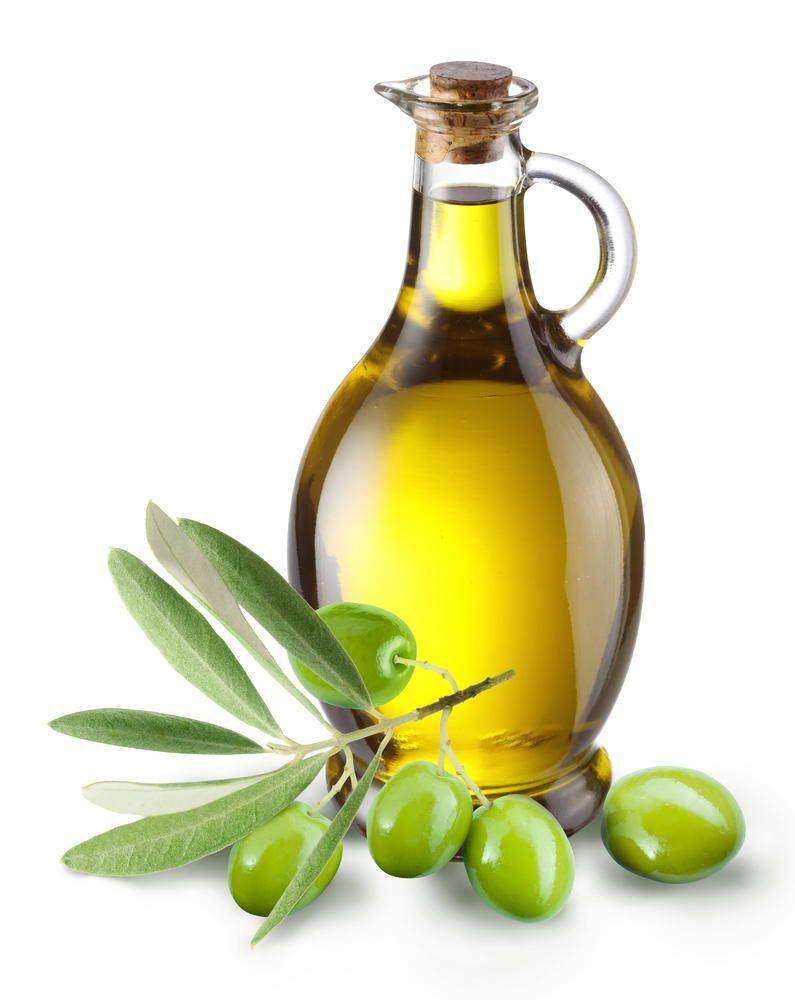 Підручник.
Сторінка
28
Сьогодні
Крейда -  це тверде тіло. Воно складається з однієї речовини — крейди
22.09.2022
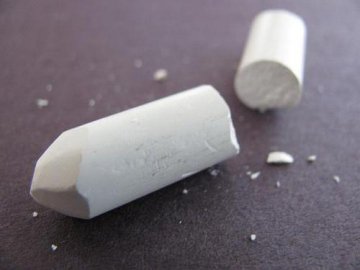 Підручник.
Сторінка
28
Сьогодні
Повітря — газоподібне тіло. До його складу входить багато речовин (азот, кисень, вуглекислий газ тощо)
22.09.2022
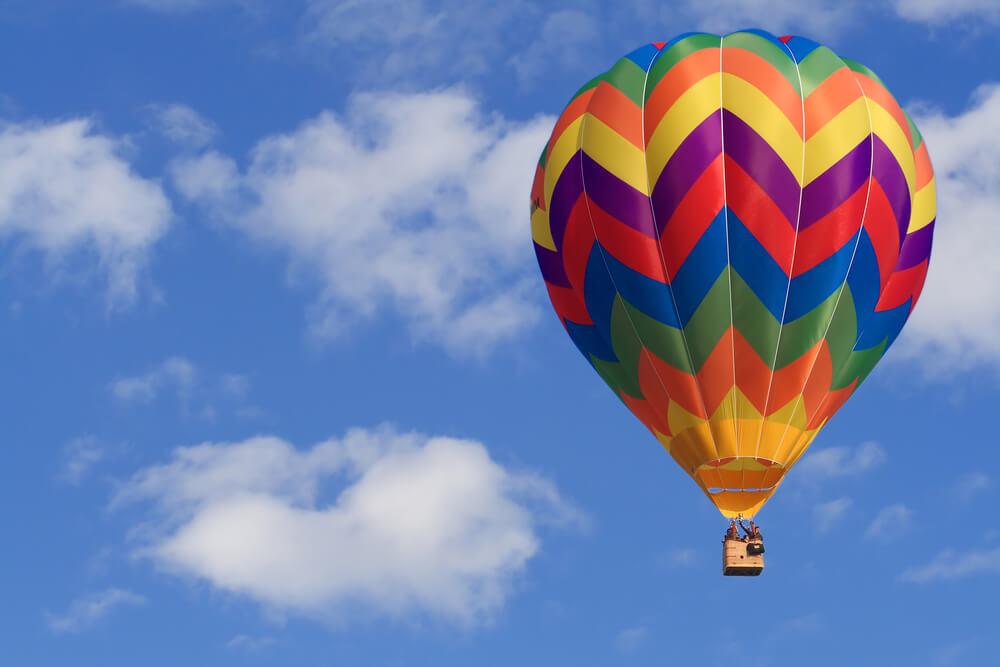 Підручник.
Сторінка
28
Сьогодні
Молоко також суміш речовин
22.09.2022
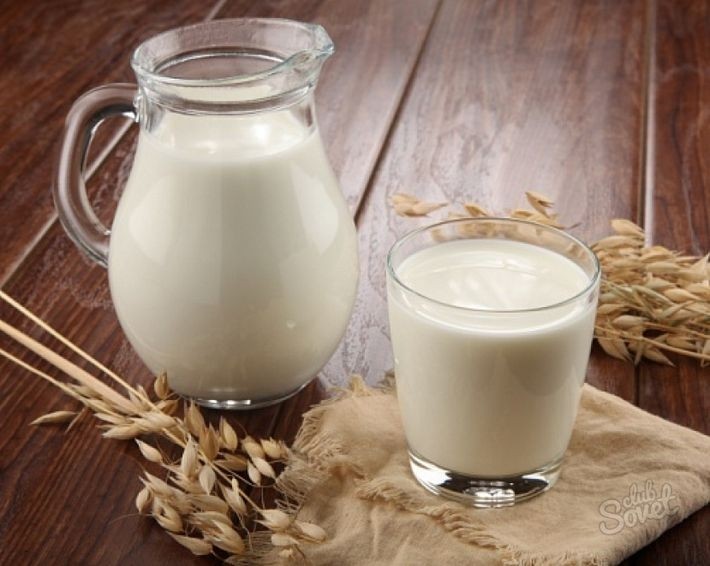 Підручник.
Сторінка
28
Сьогодні
Запам’ятай
22.09.2022
Усі живі організми складаються з великої кількості різних речовин. Наприклад, у рослинах є цукор, крохмаль, жири, білки, вітаміни, солі, вода та інші речовини.
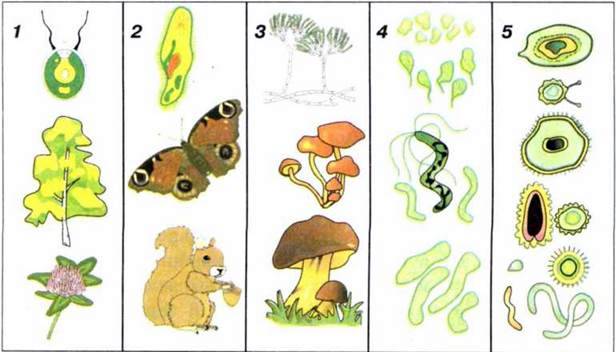 Підручник.
Сторінка
28
Розглянь малюнок №30. Якими речовинами або сумішами ти користуєшся в побуті?
Сьогодні
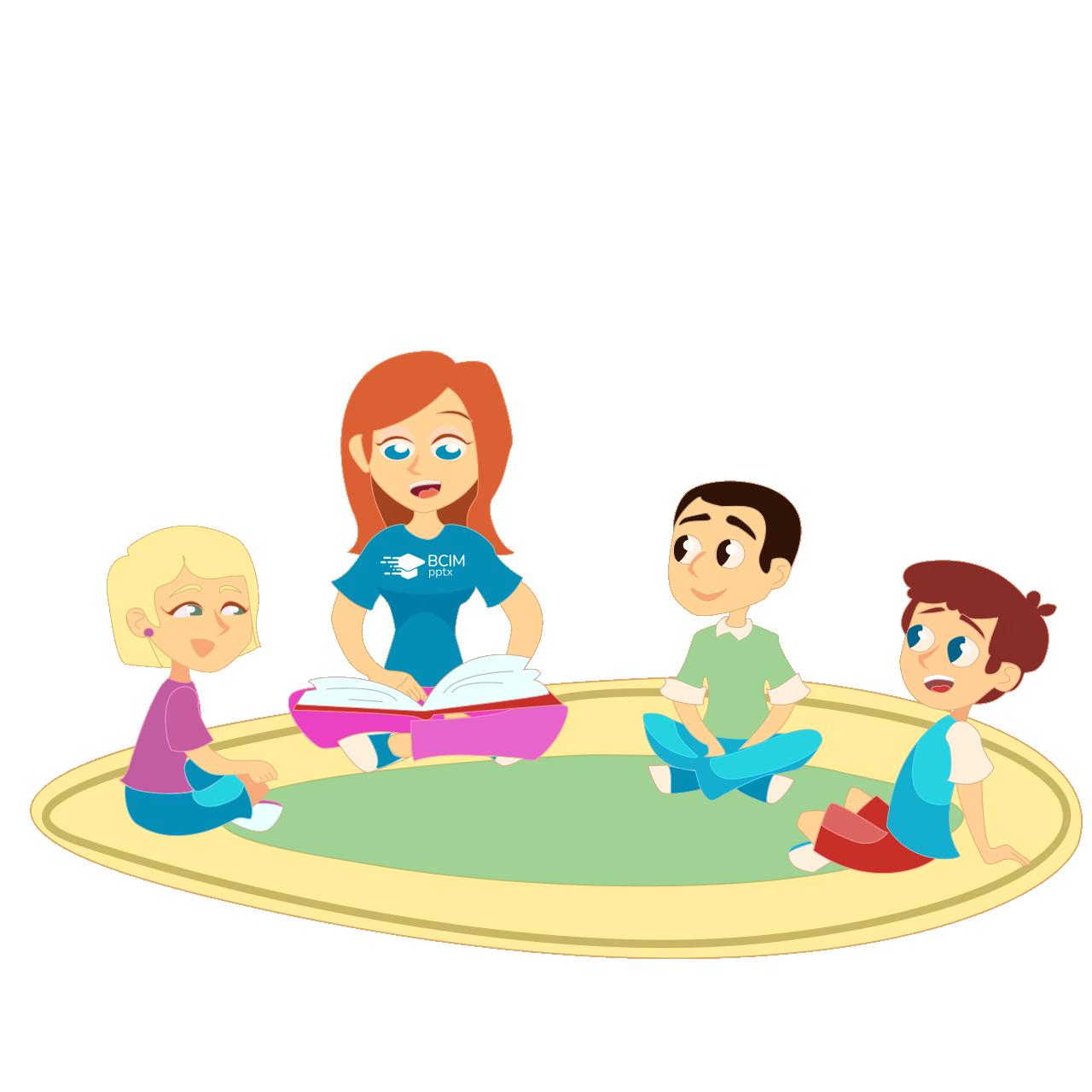 Робота в підручнику
22.09.2022
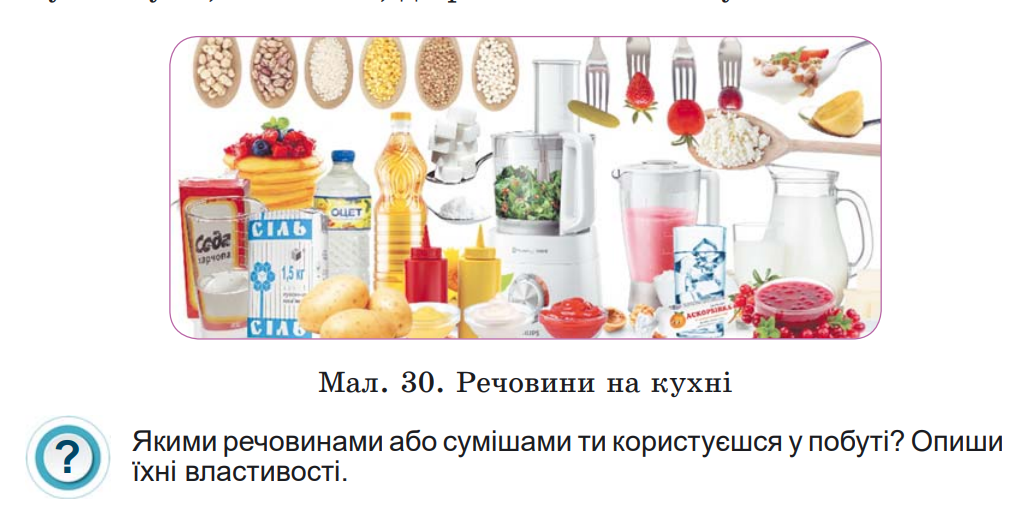 Підручник.
Сторінка
28
Сьогодні
Гімнастика для очей
22.09.2022
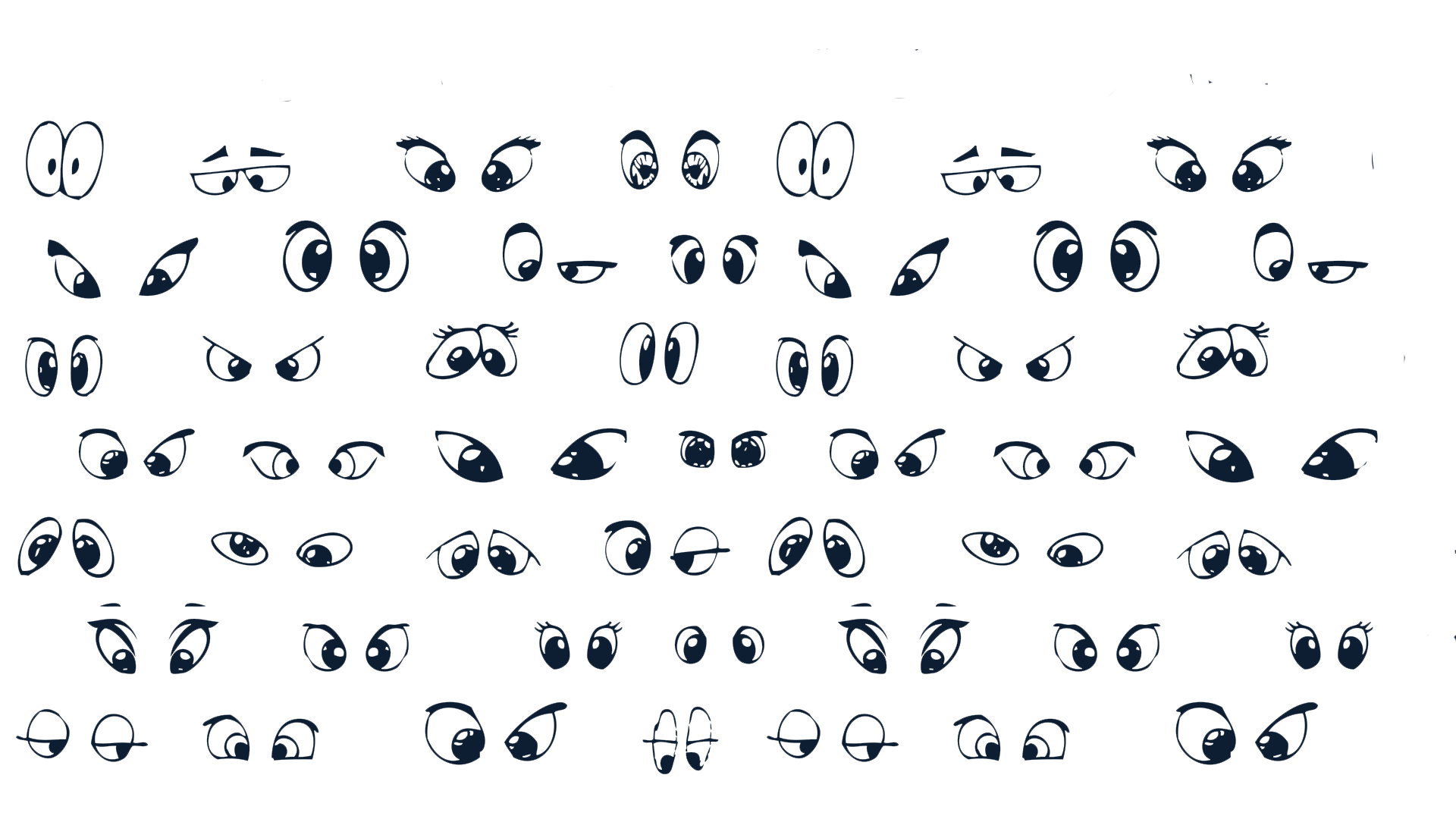 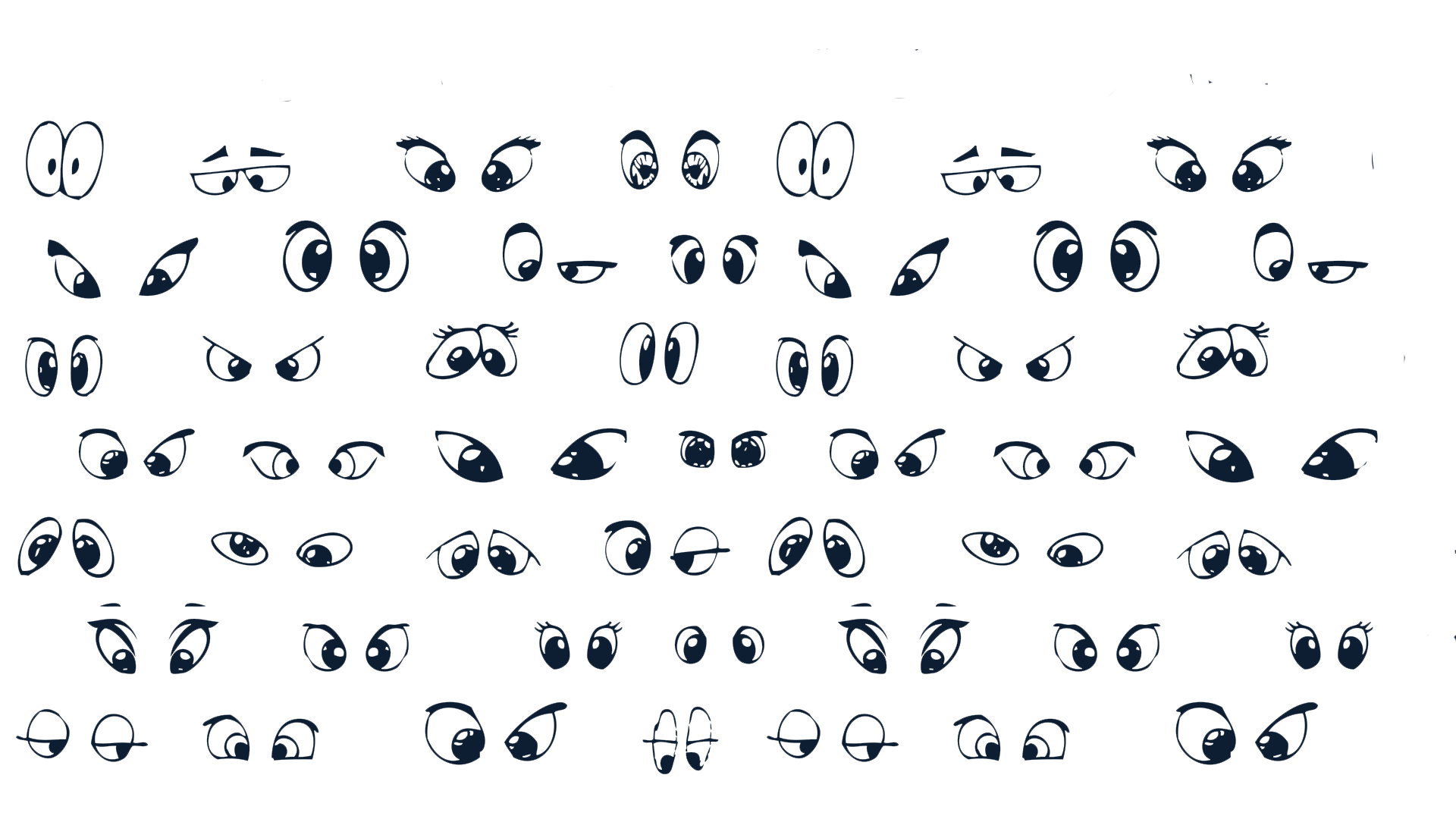 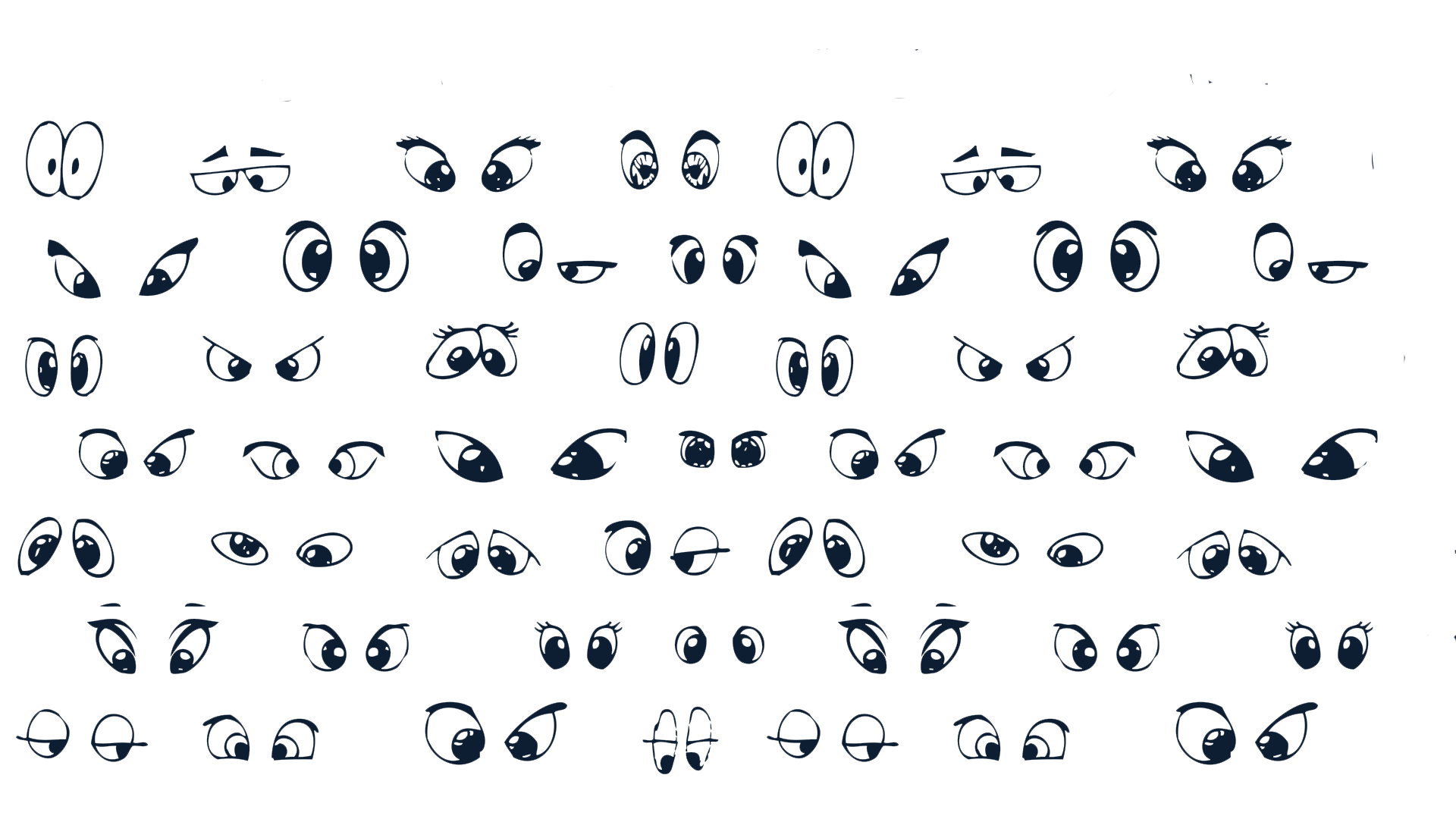 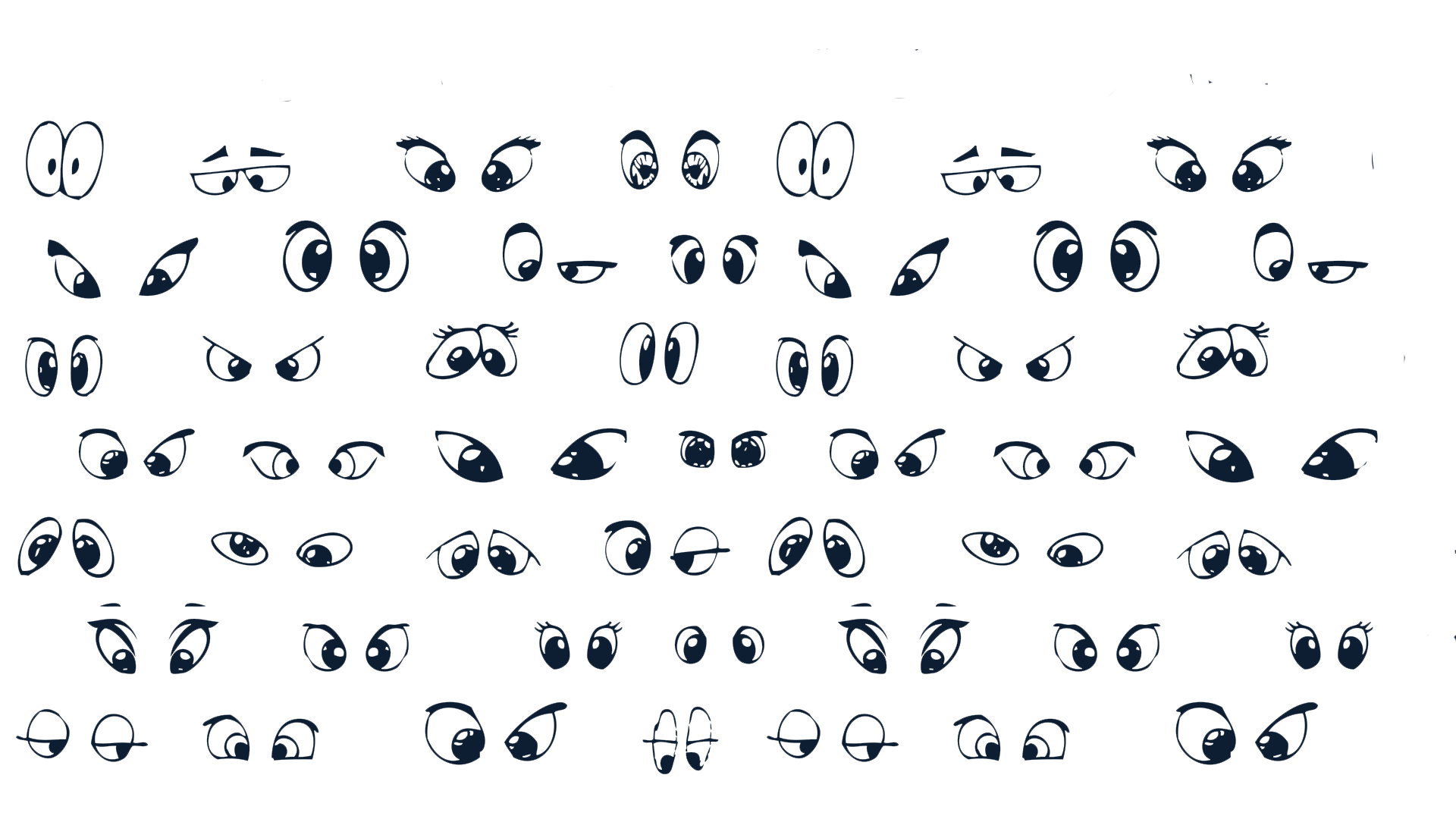 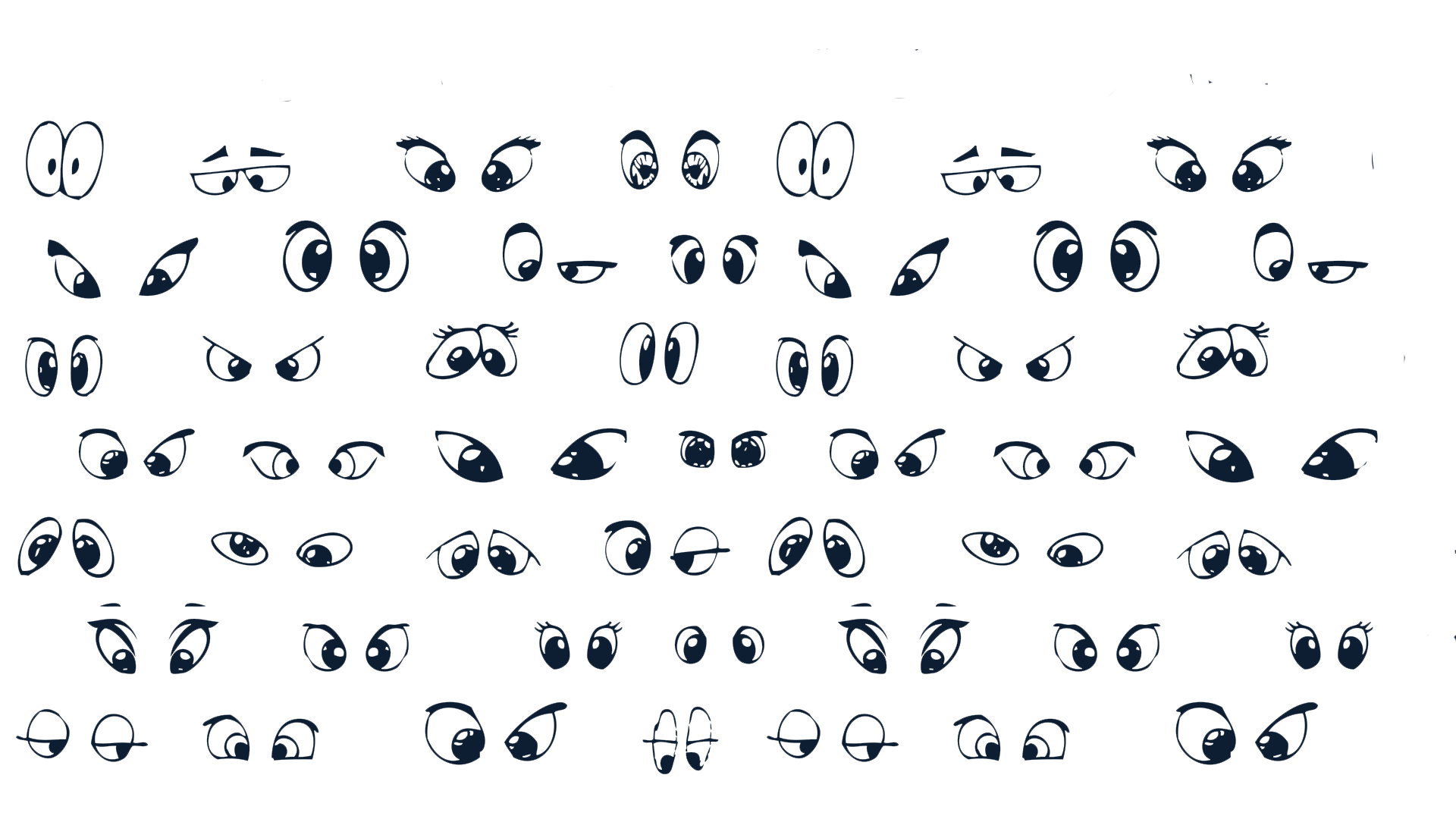 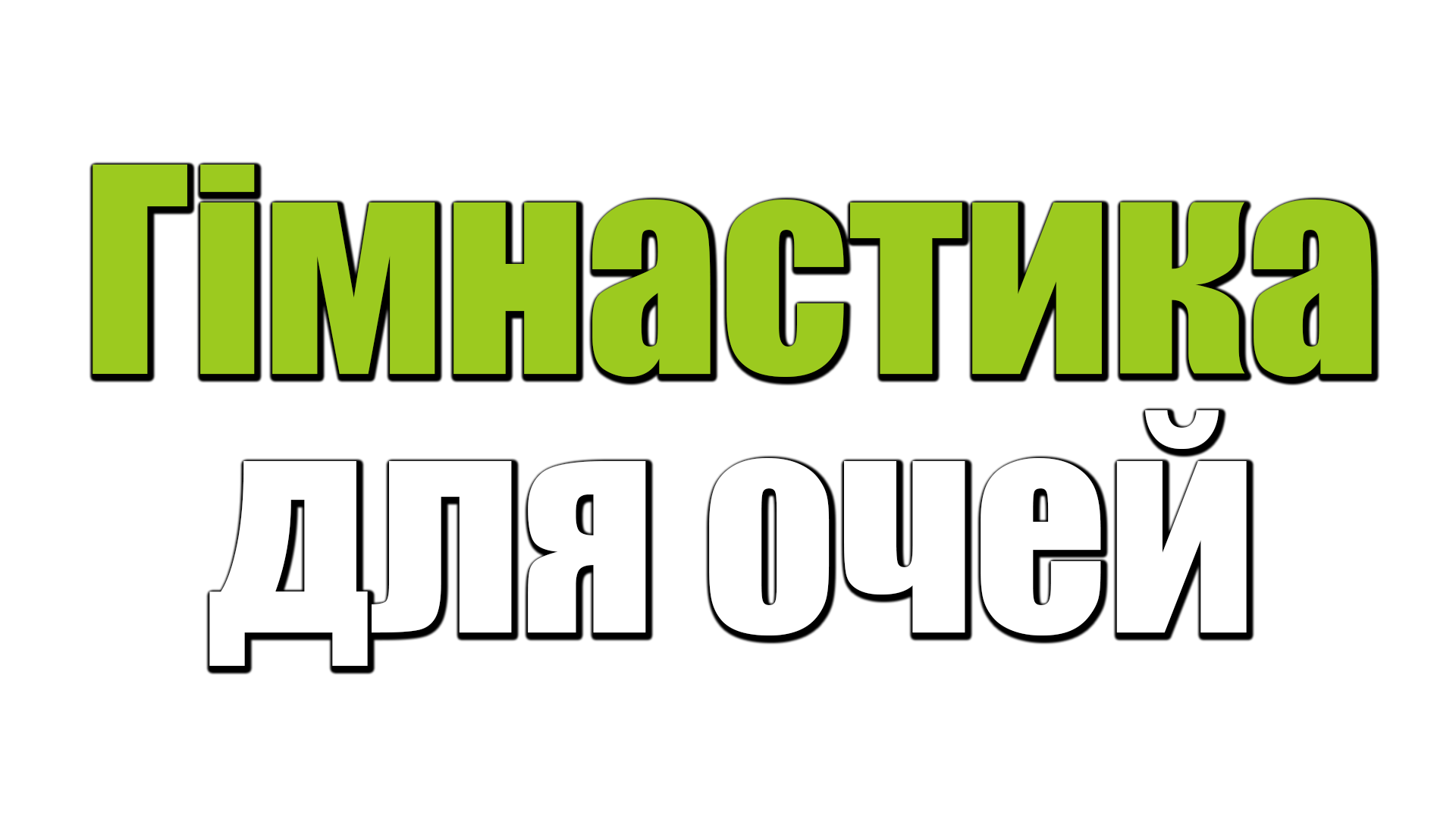 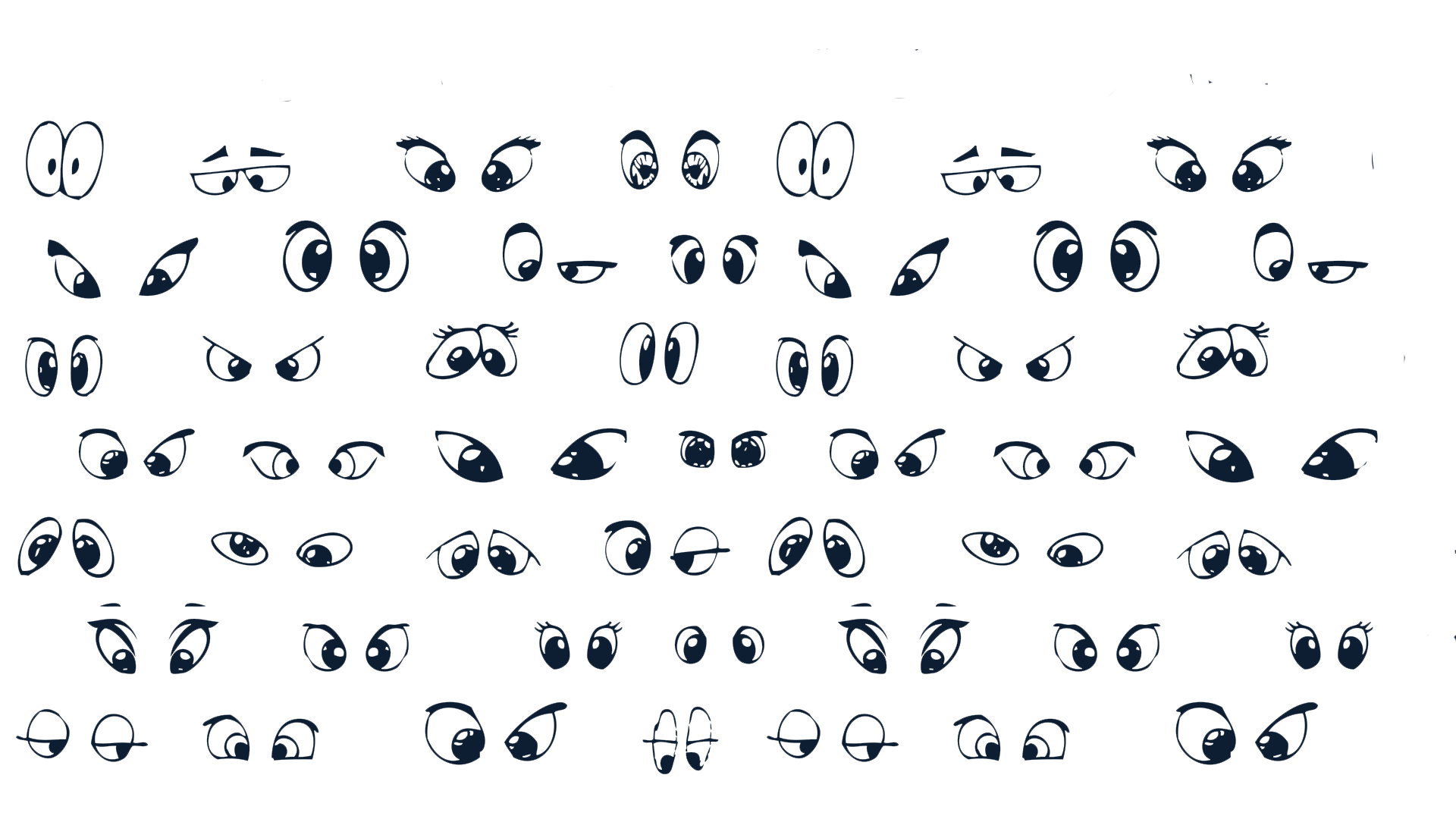 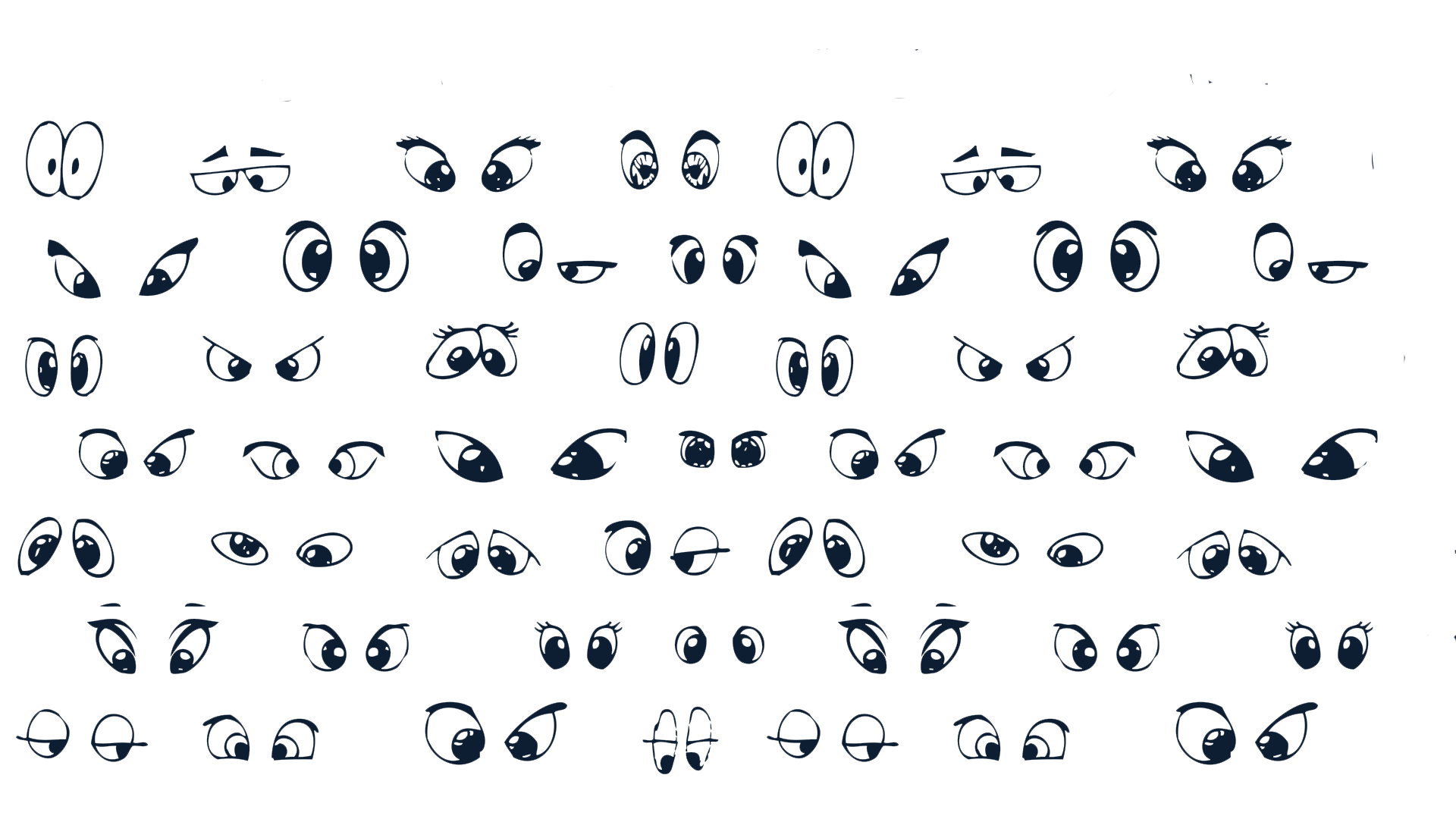 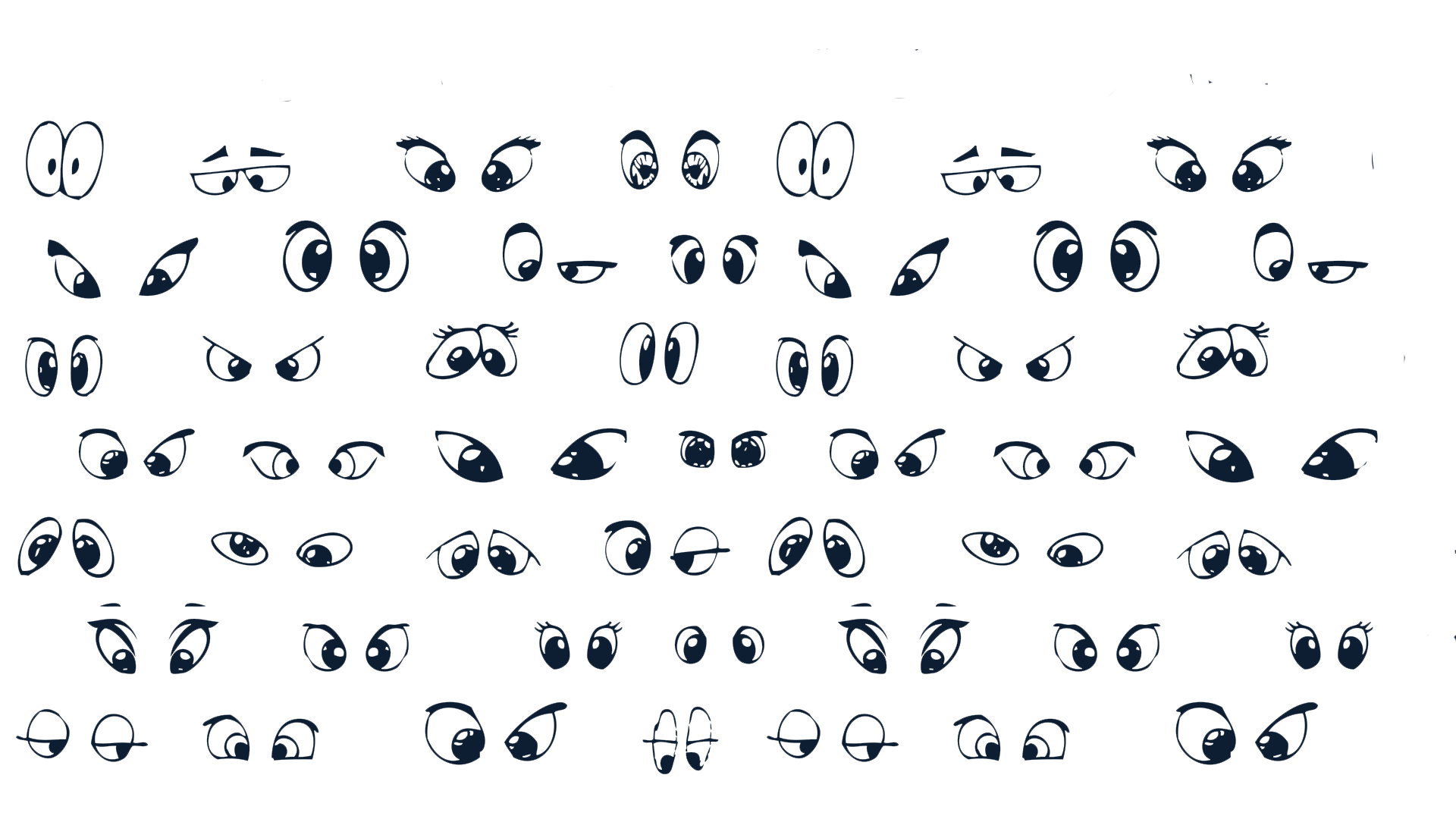 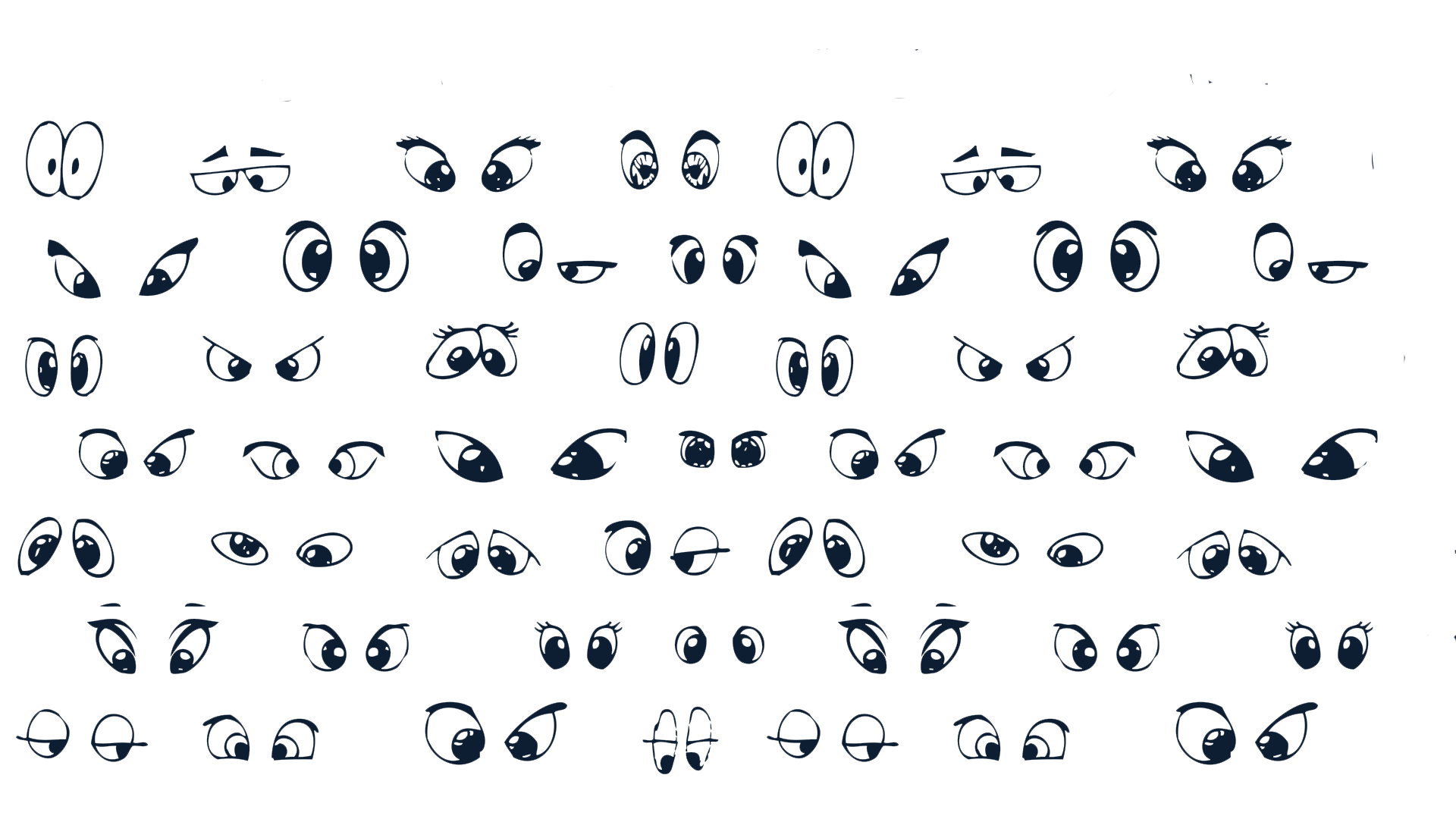 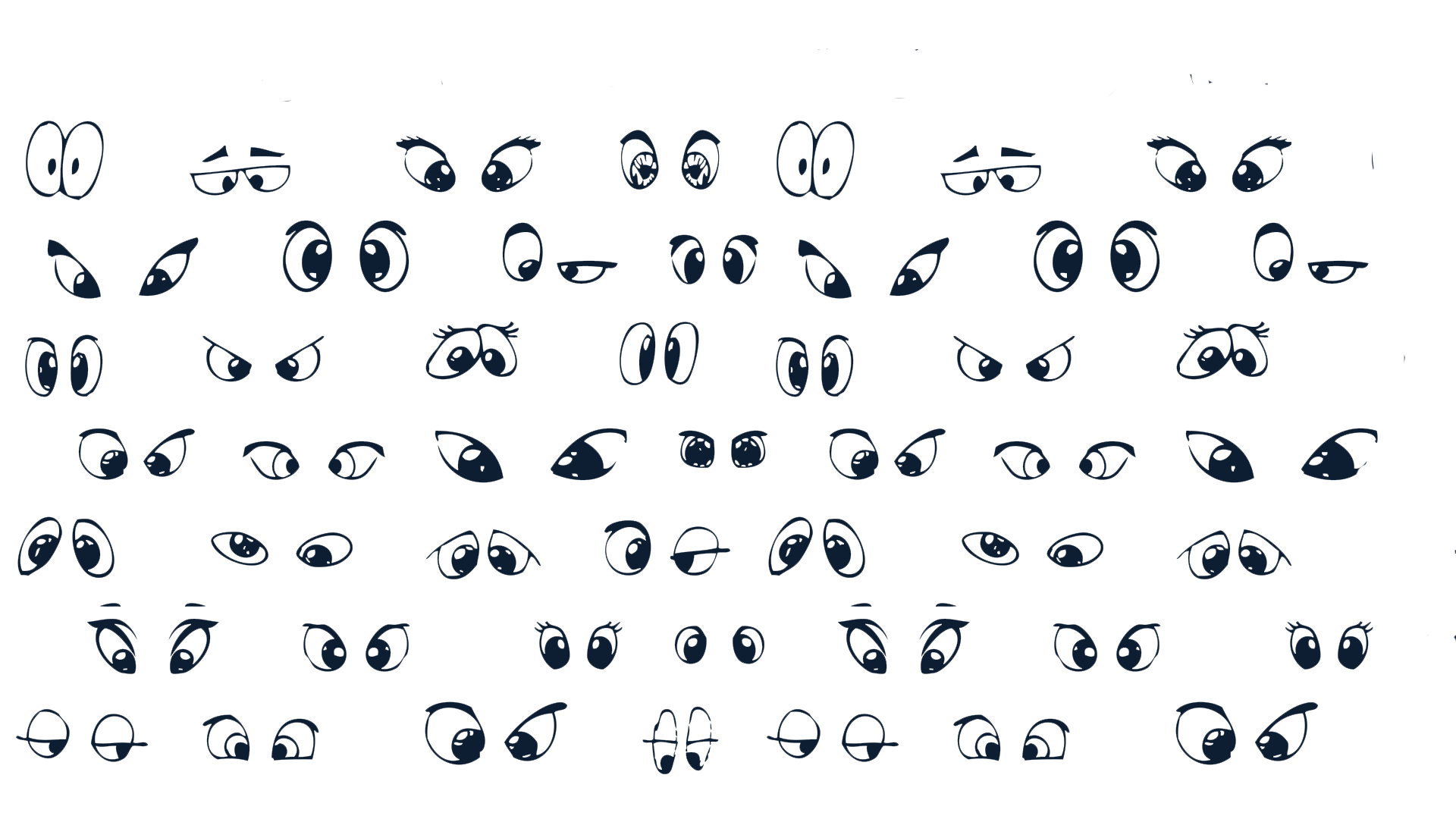 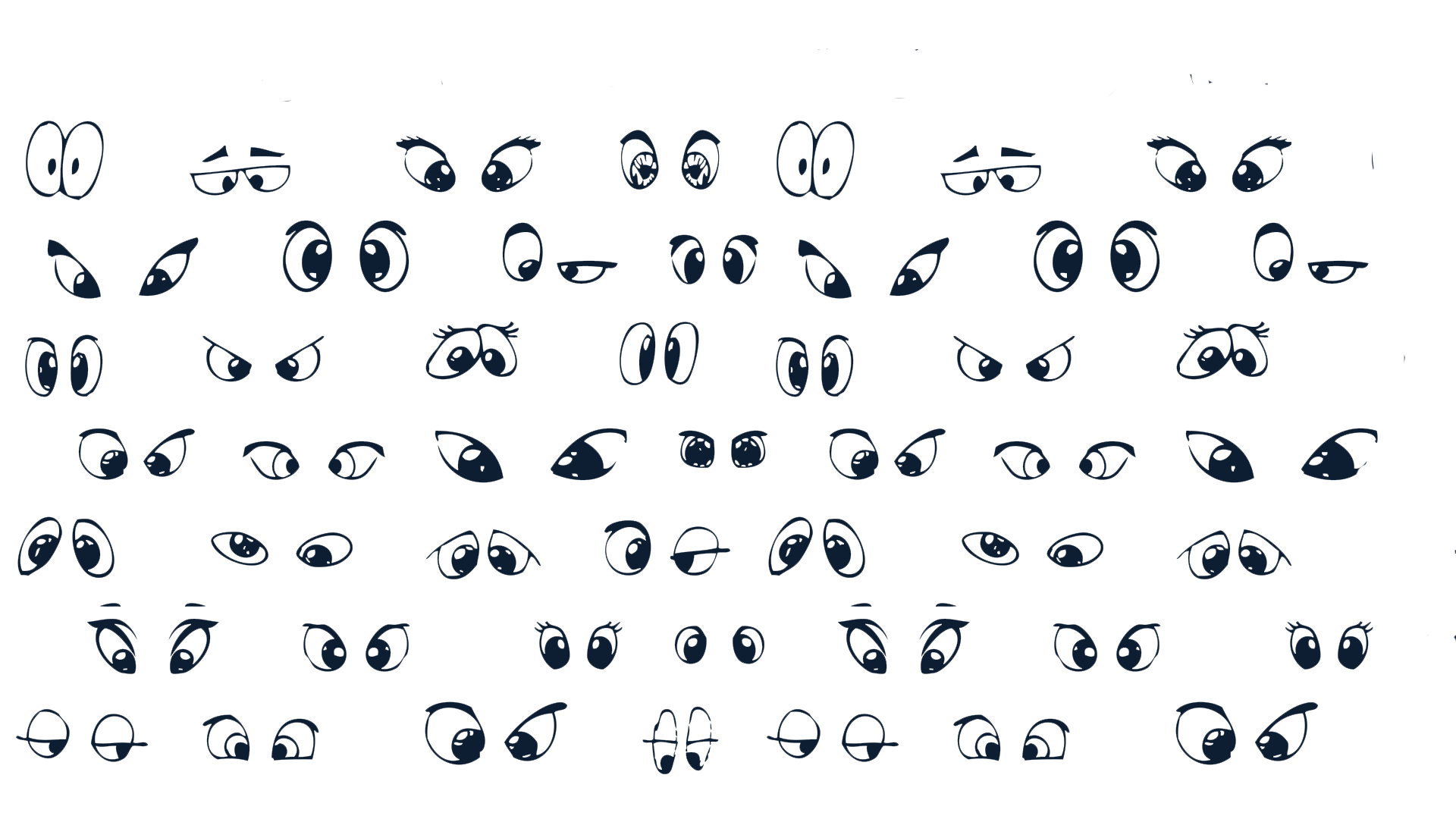 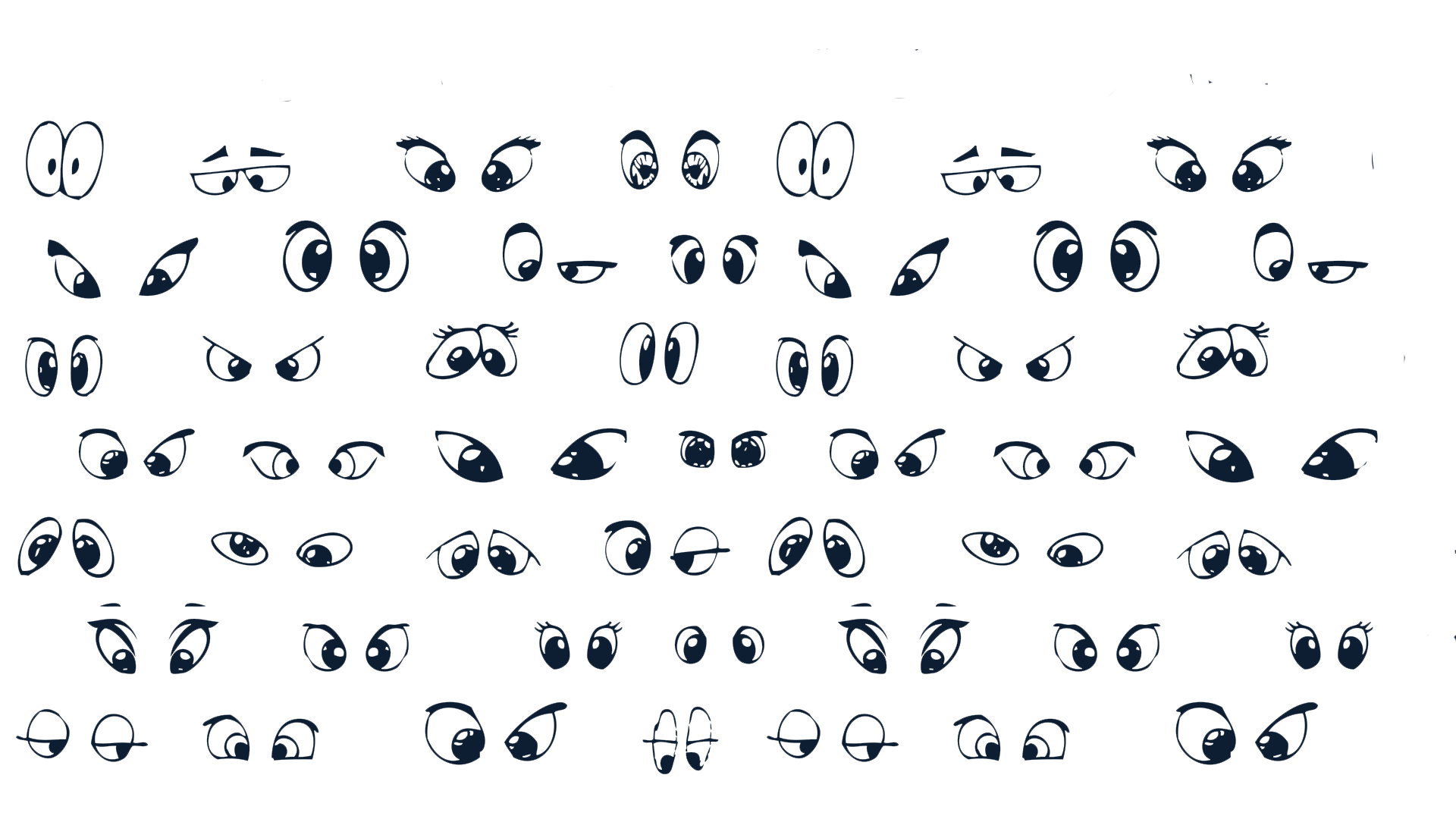 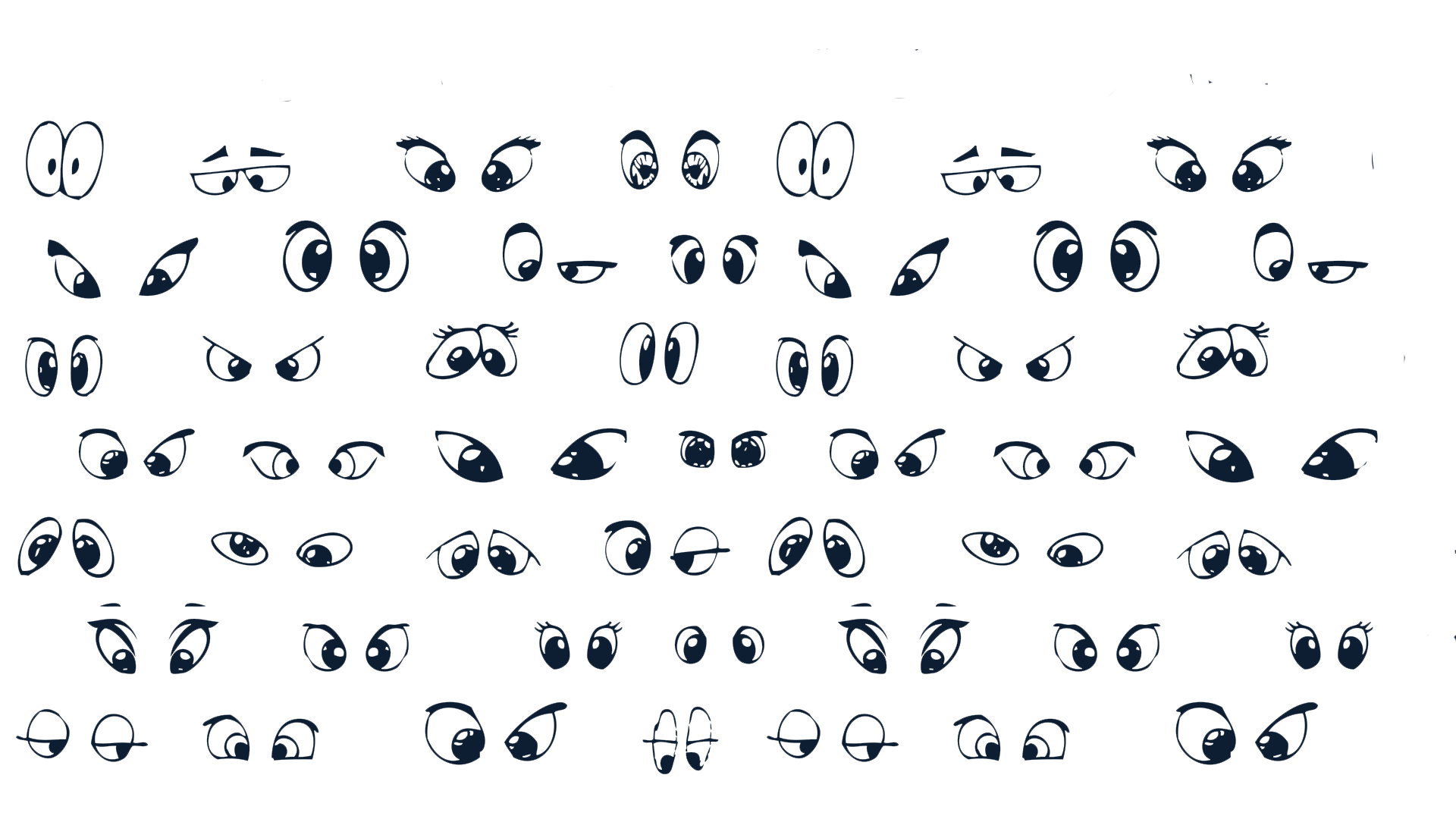 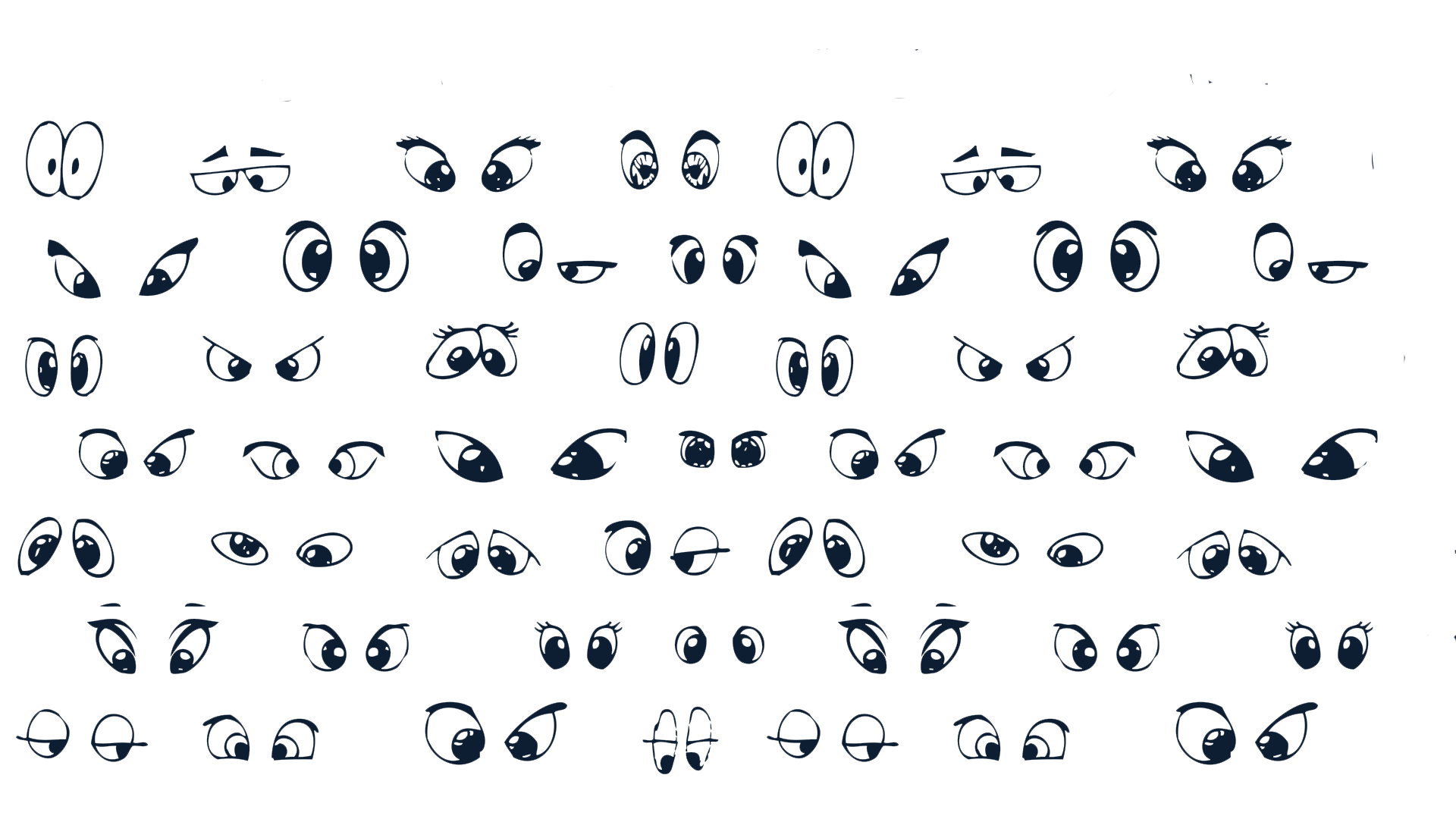 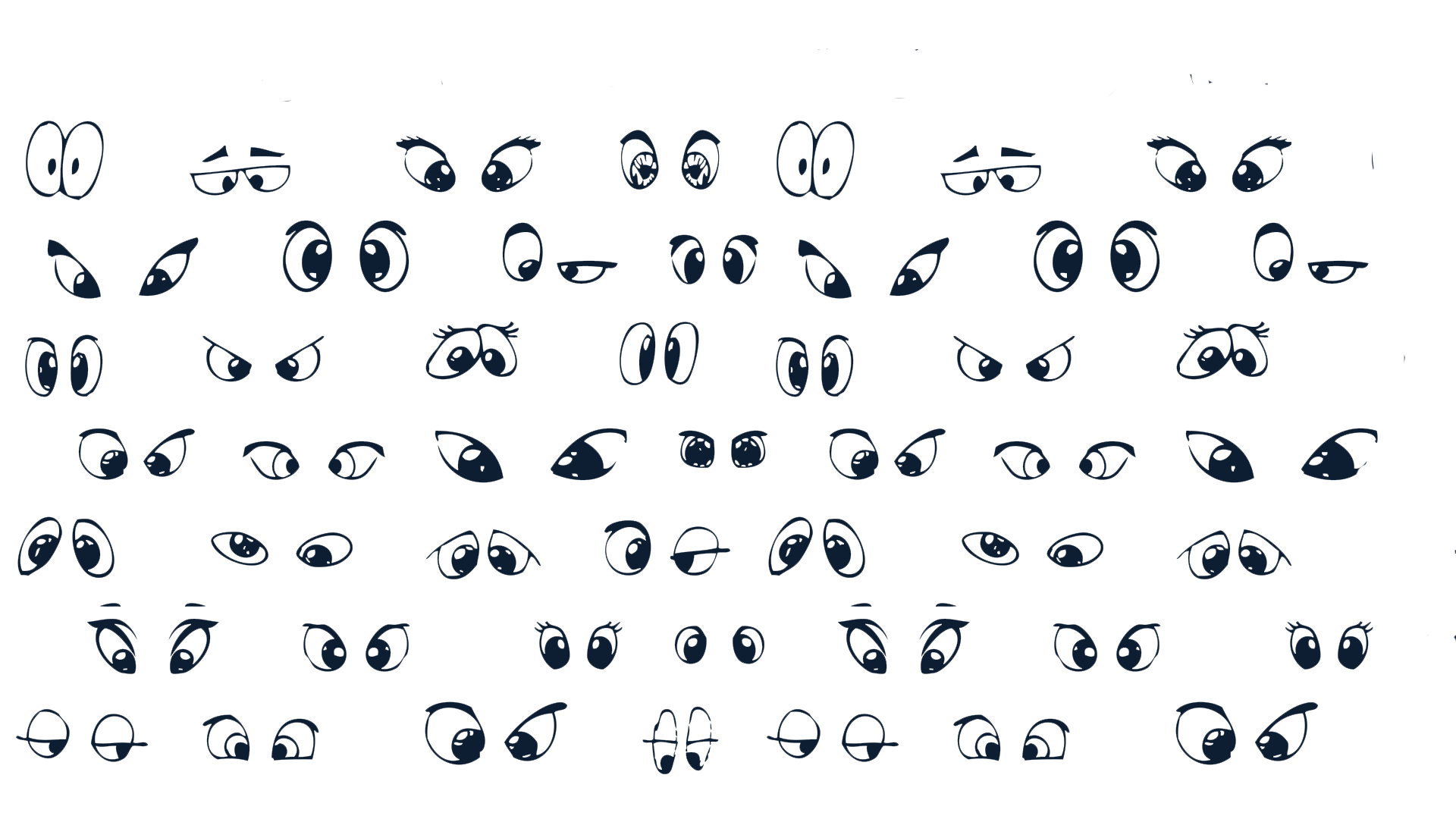 Сьогодні
Щоб розпушити тісто змішуємо з борошном соду і оцет
22.09.2022
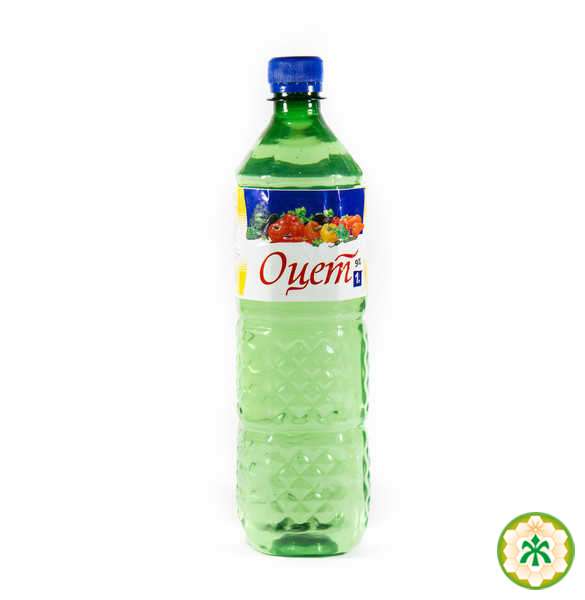 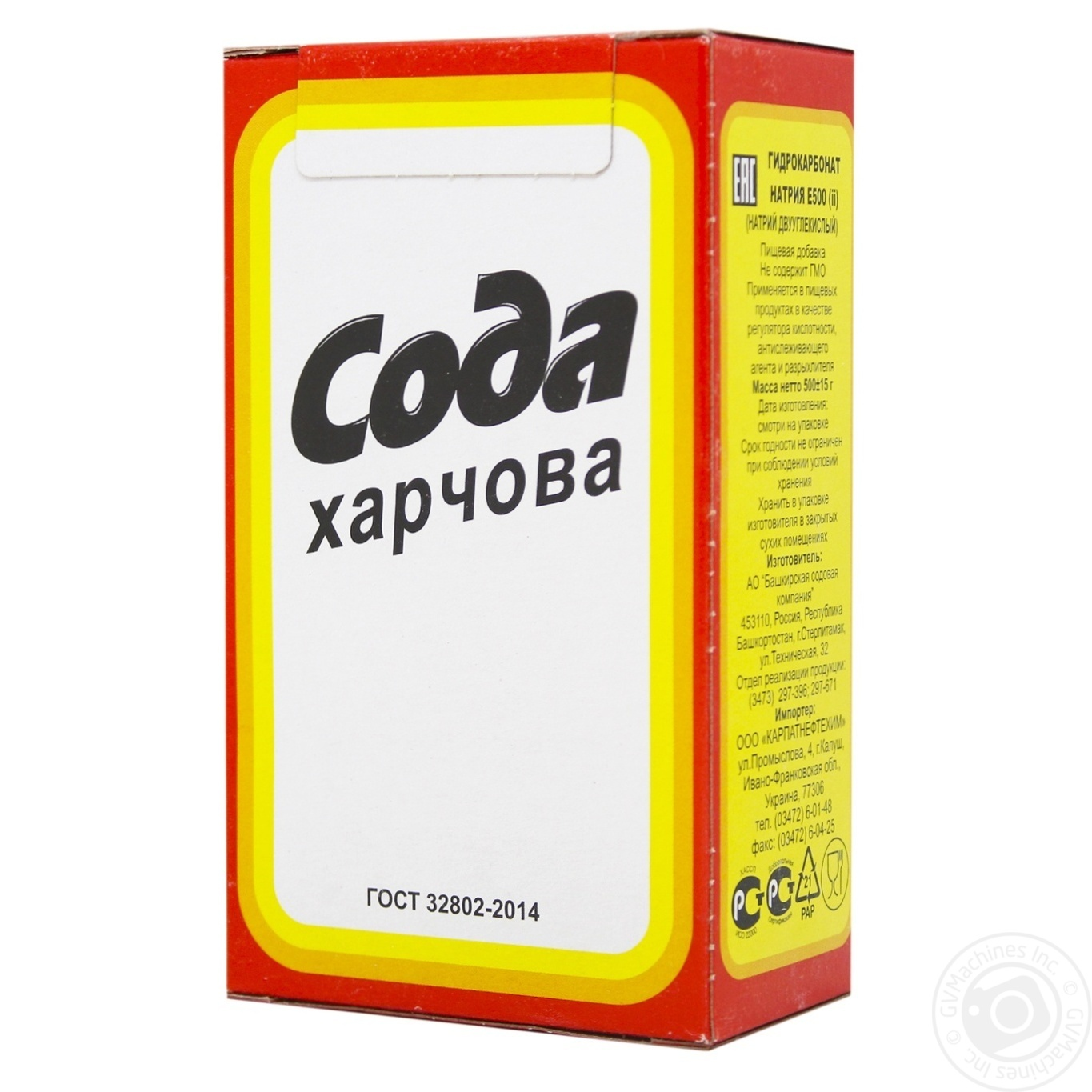 Підручник.
Сторінка
28
Сьогодні
Кислоти
22.09.2022
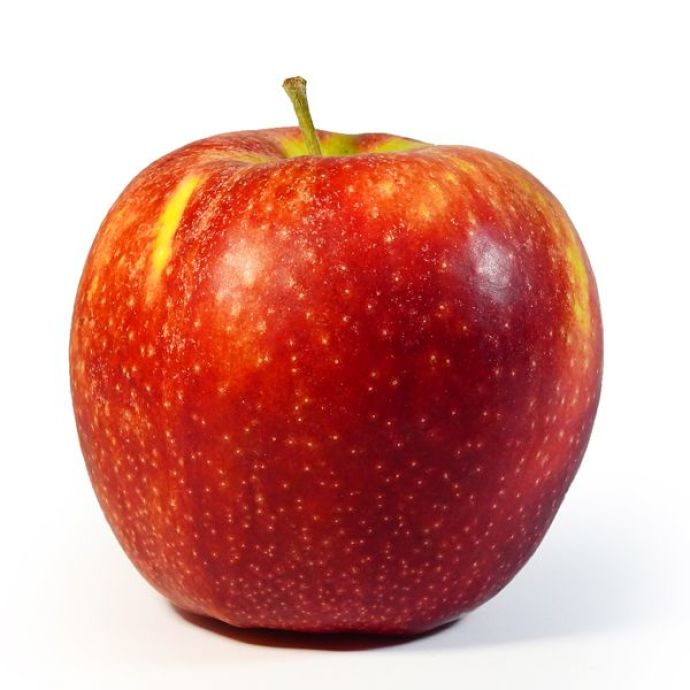 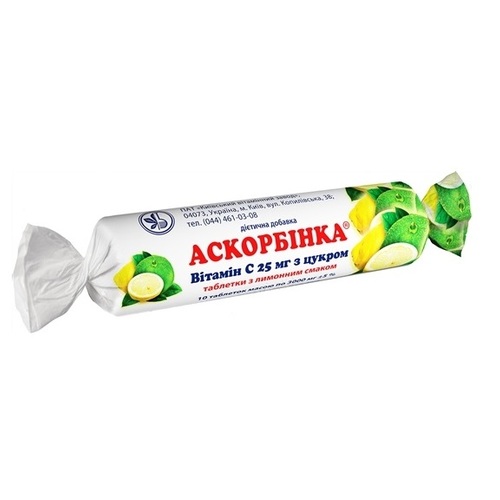 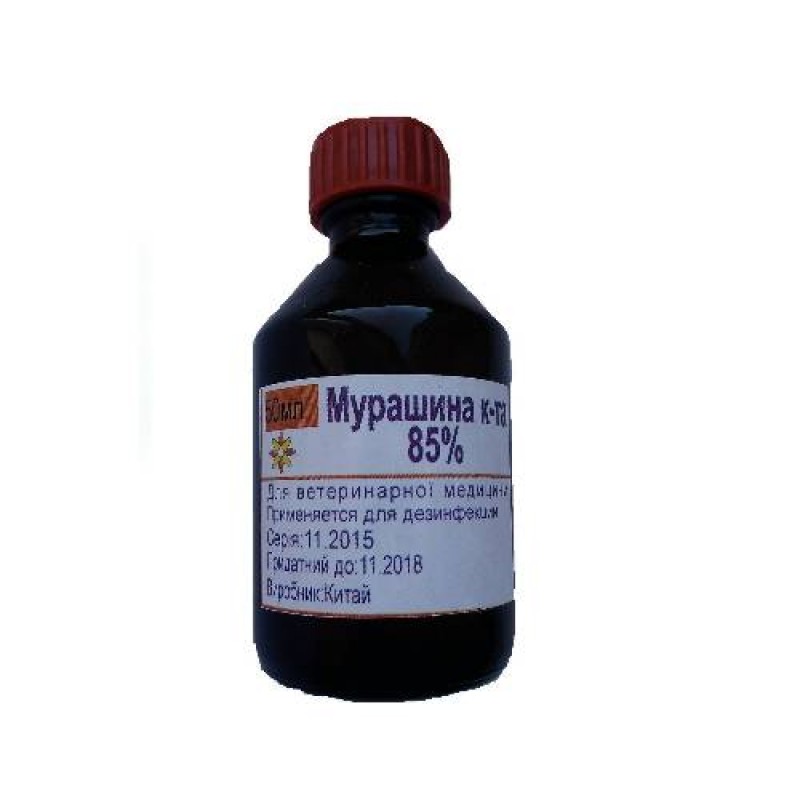 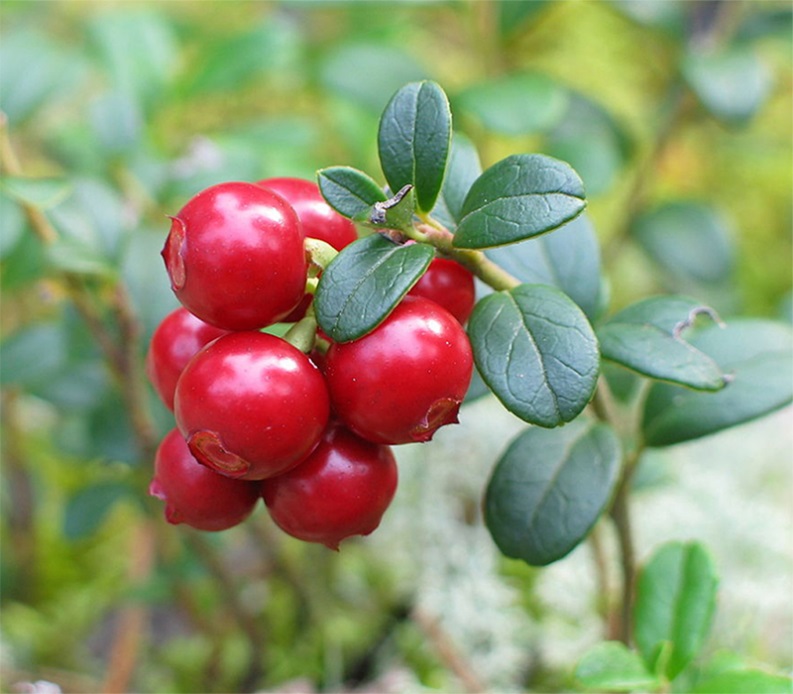 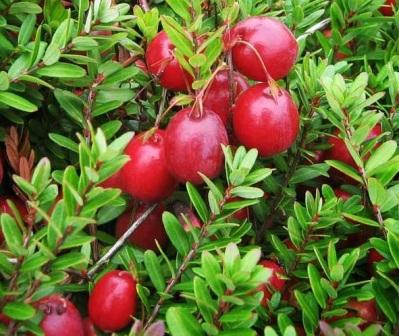 Підручник.
Сторінка
29
Сьогодні
Запам’ятай
22.09.2022
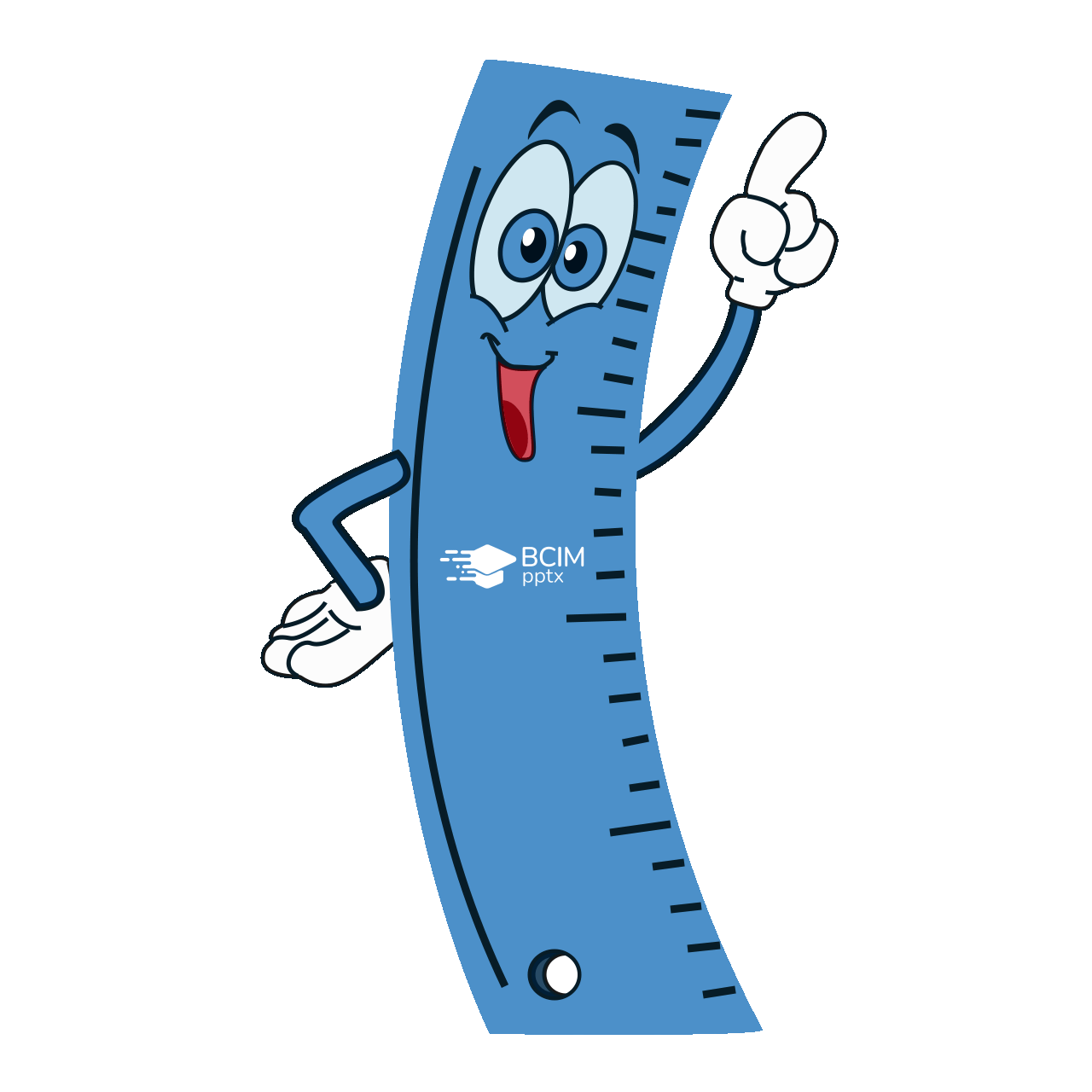 Усі кислоти мають спільну властивість - вони  кислі. Деякі з них дуже їдкі і можуть спричинити опіки шкіри.
Підручник.
Сторінка
29
Сьогодні
Назви речовини, з яких складаються тіла. Доведи свою думку
22.09.2022
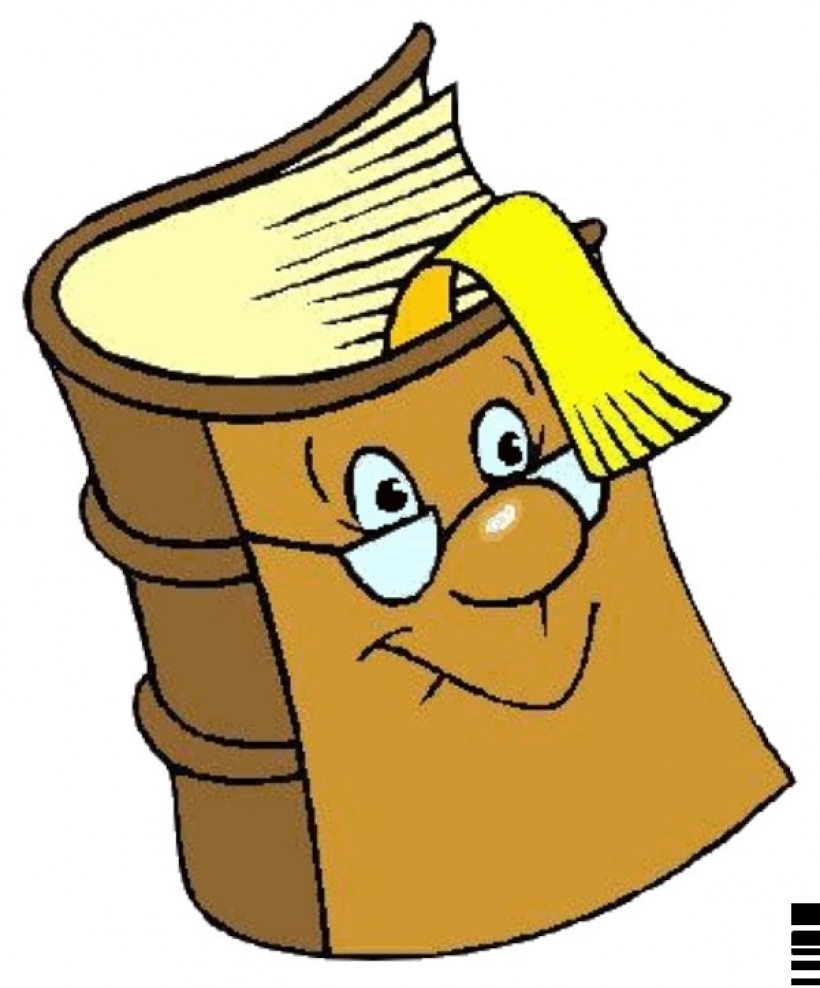 Сьогодні
Назви речовини, з яких складаються тіла. Доведи свою думку
22.09.2022
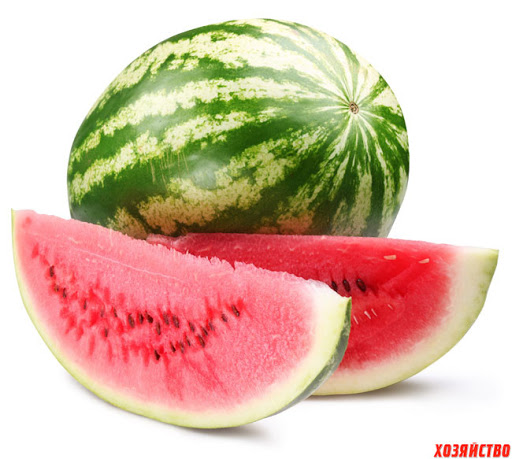 Сьогодні
Назви речовини, з яких складаються тіла. Доведи свою думку
22.09.2022
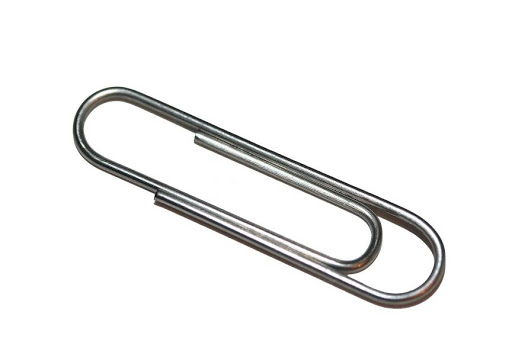 Сьогодні
Назви речовини, з яких складаються тіла. Доведи свою думку
22.09.2022
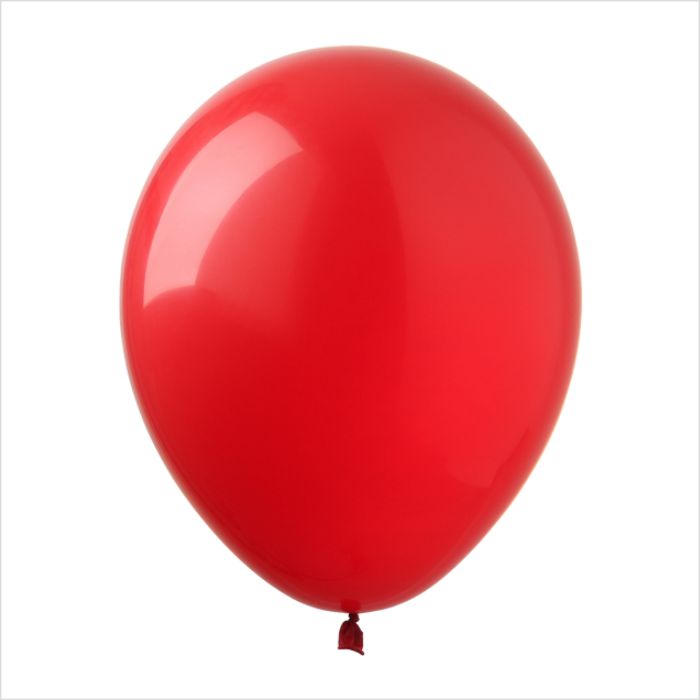 Сьогодні
Висновок
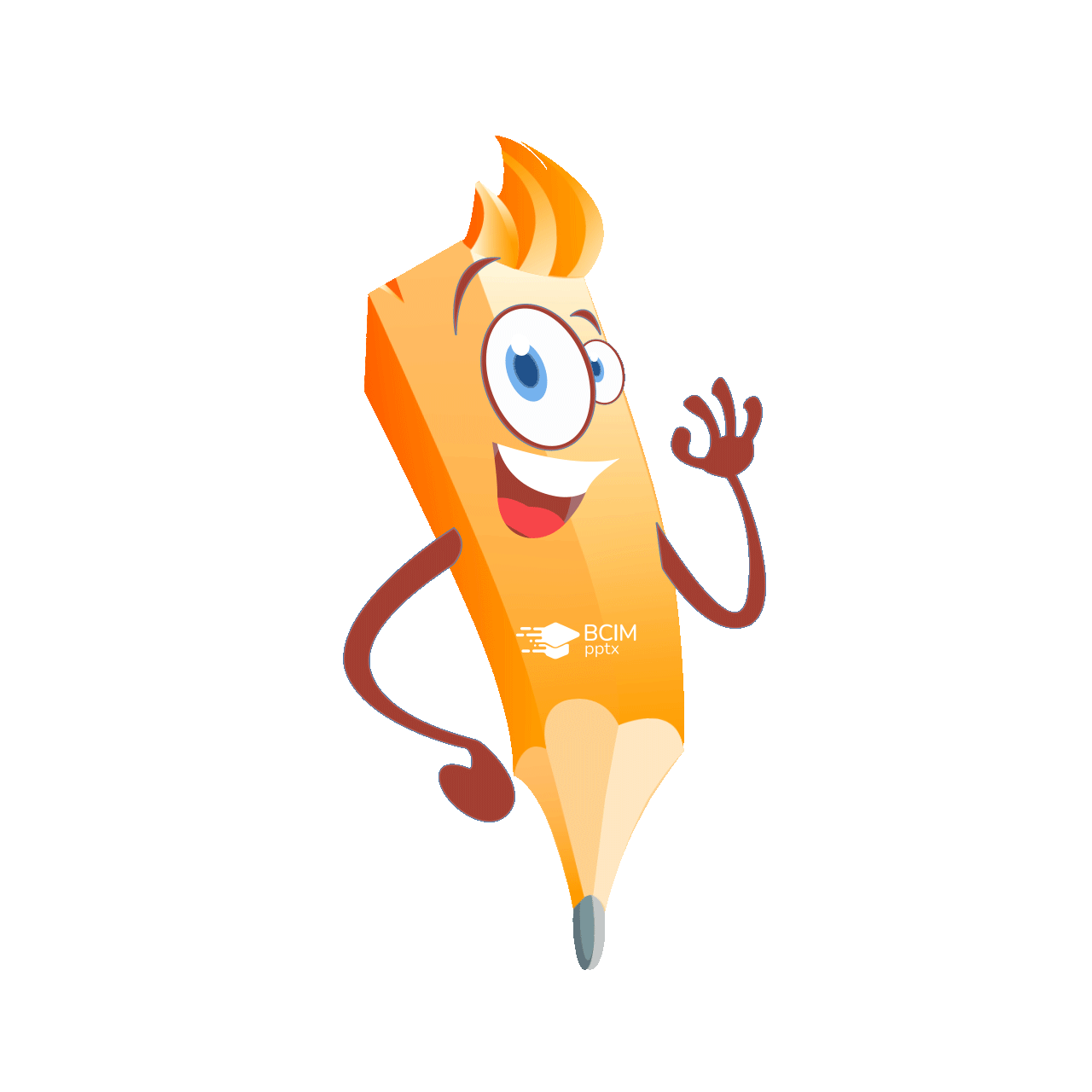 22.09.2022
Усі об'єкти, які нас оточують, називають тілами. 
Вони відрізняються за формою, кольором, розміром і речовиною, з якої вони складаються.
Сьогодні
Чи знаєте ви, що…
22.09.2022
Алмаз — найтвердіша речовина, тому алмази кріплять на різальному інструменті для буріння нафтових свердловин.
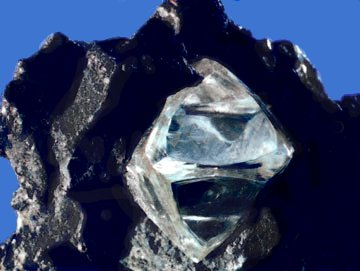